Biologically active compounds – 10. Lecture
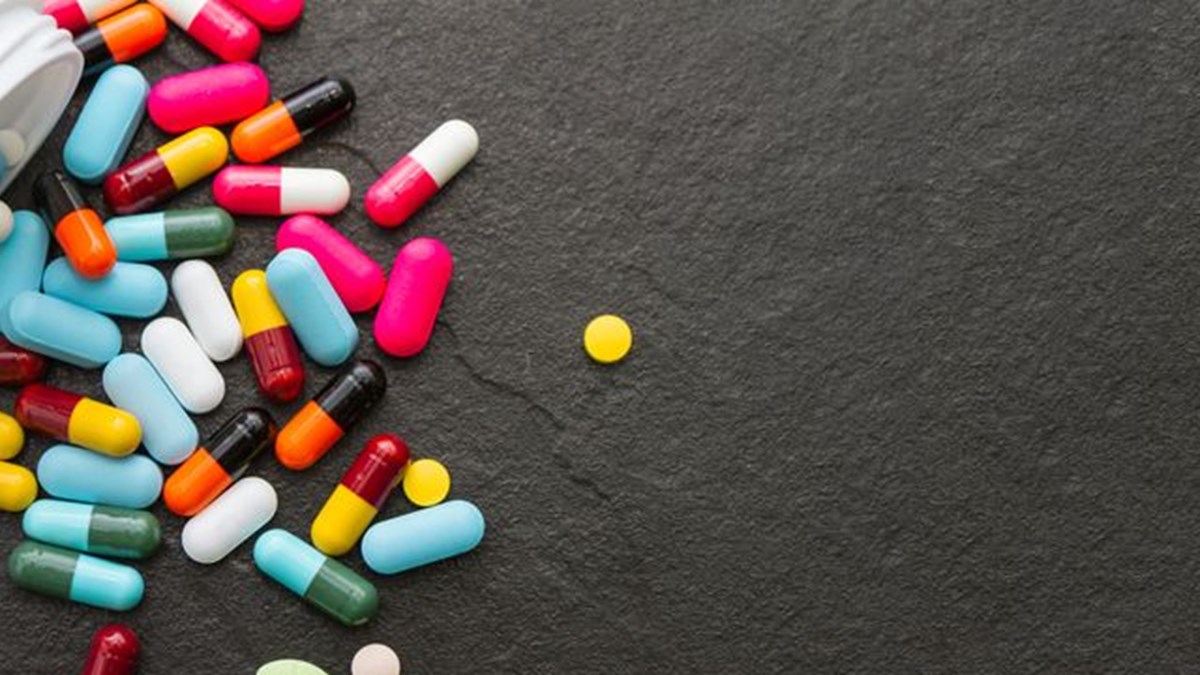 10. Lecture
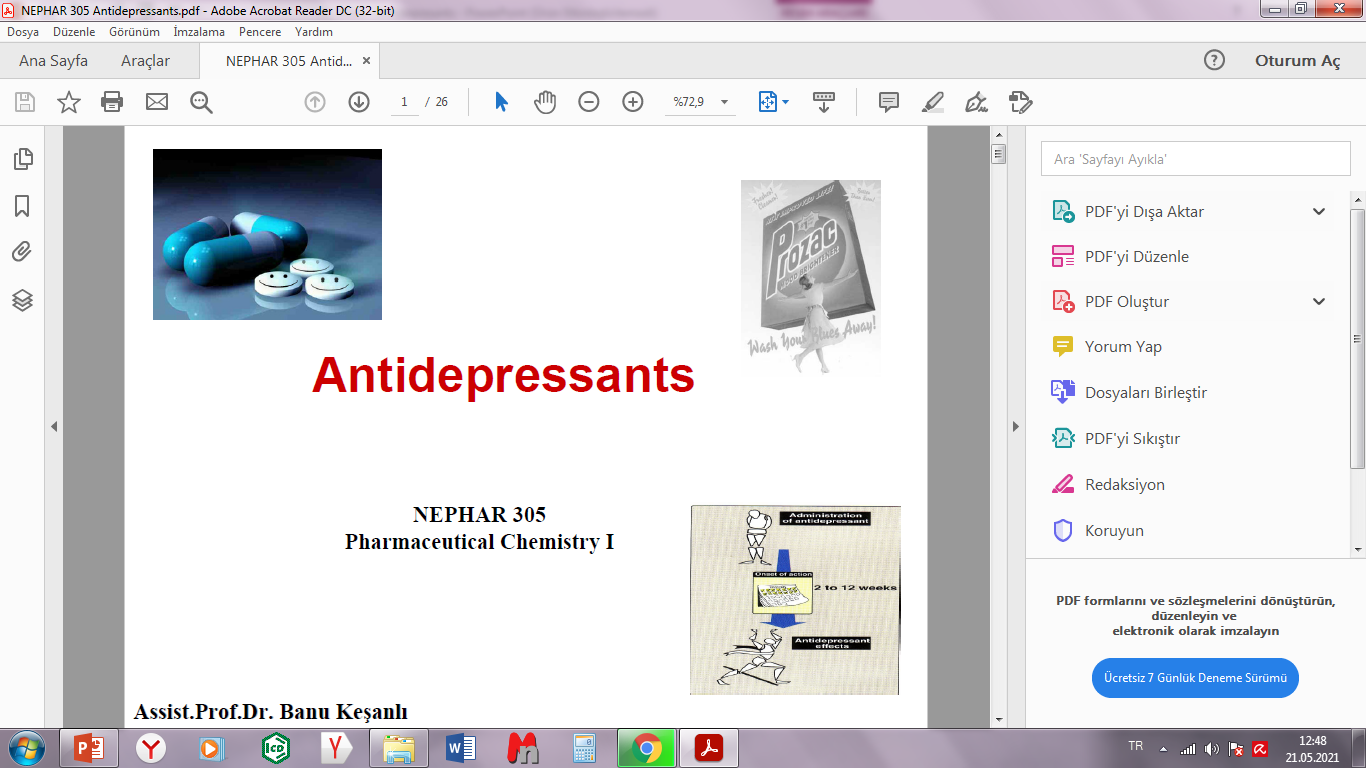 Assoc.Prof. Omer Tahir Gunkara
Biologically active compounds – 10. Lecture
Antidepressants
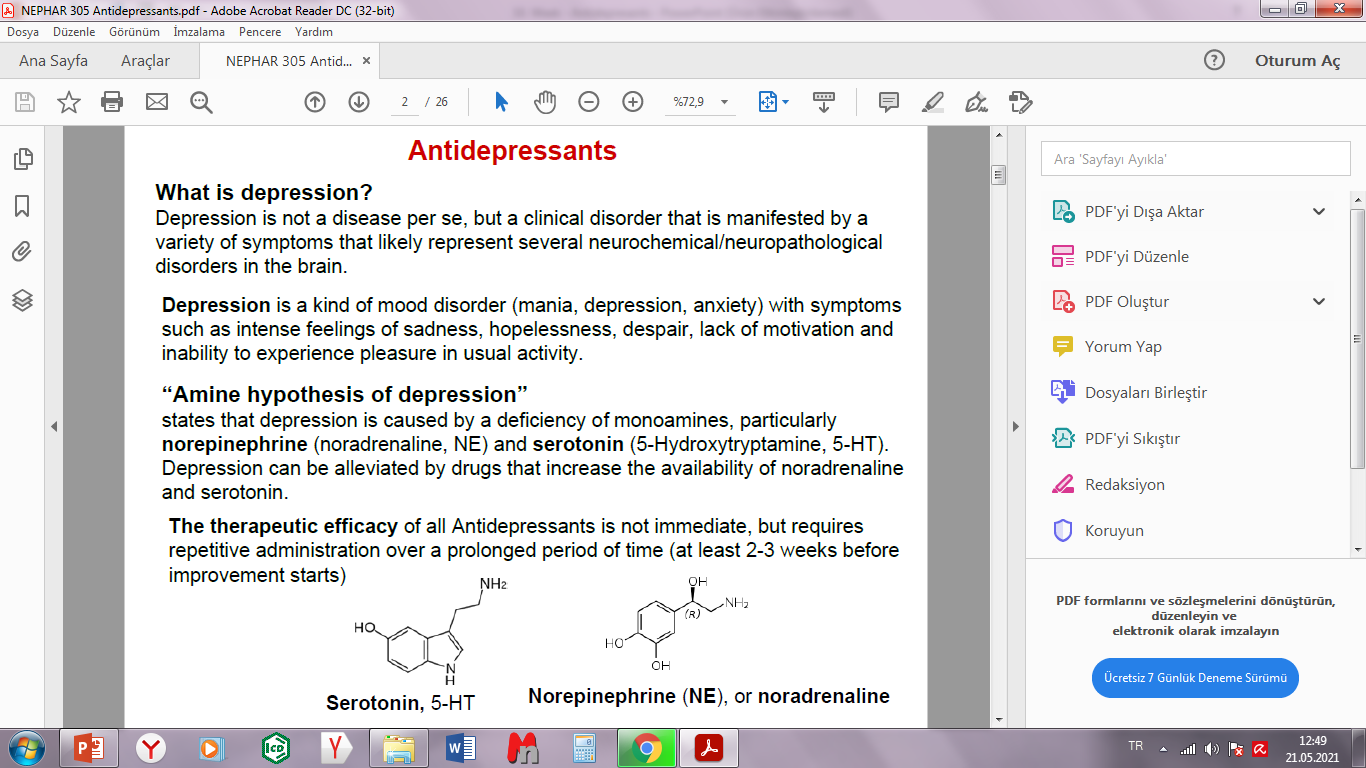 Assoc.Prof. Omer Tahir Gunkara
Biologically active compounds – 10. Lecture
Antidepressants
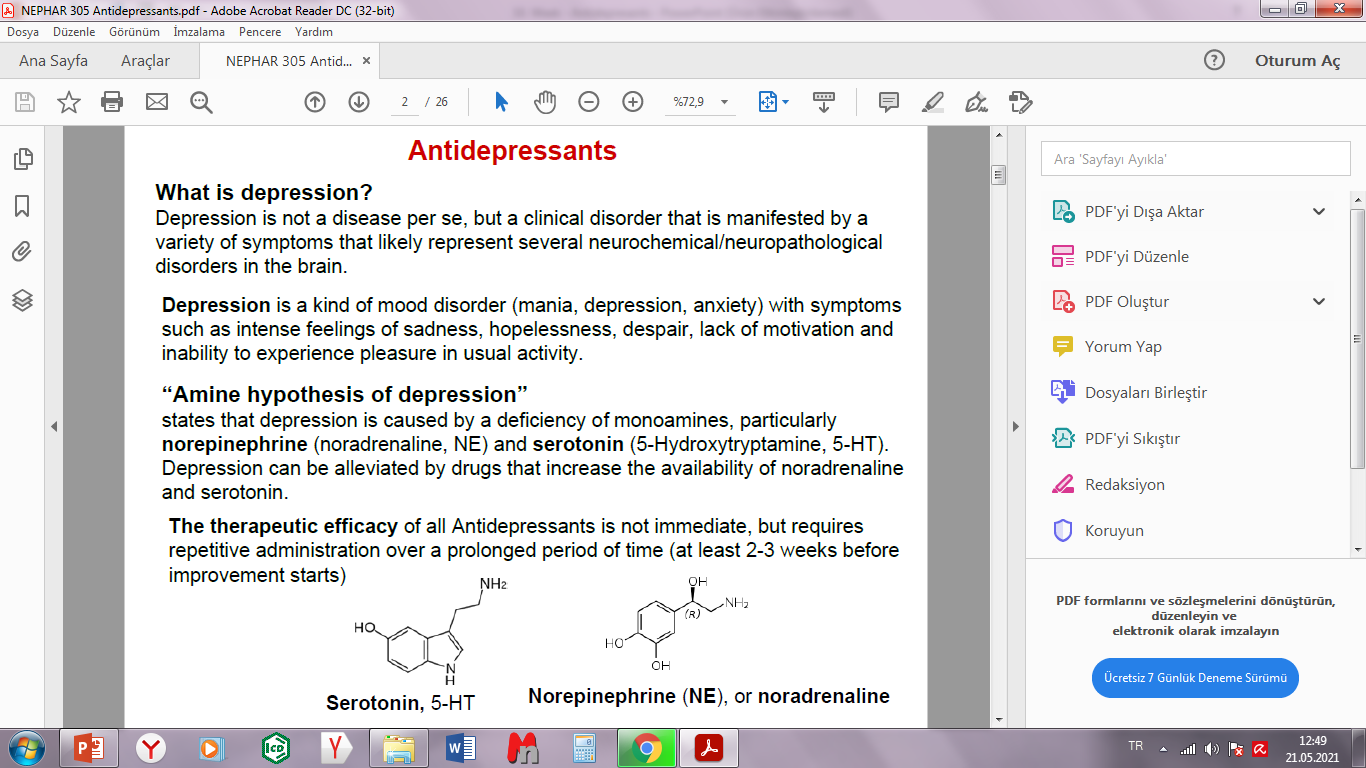 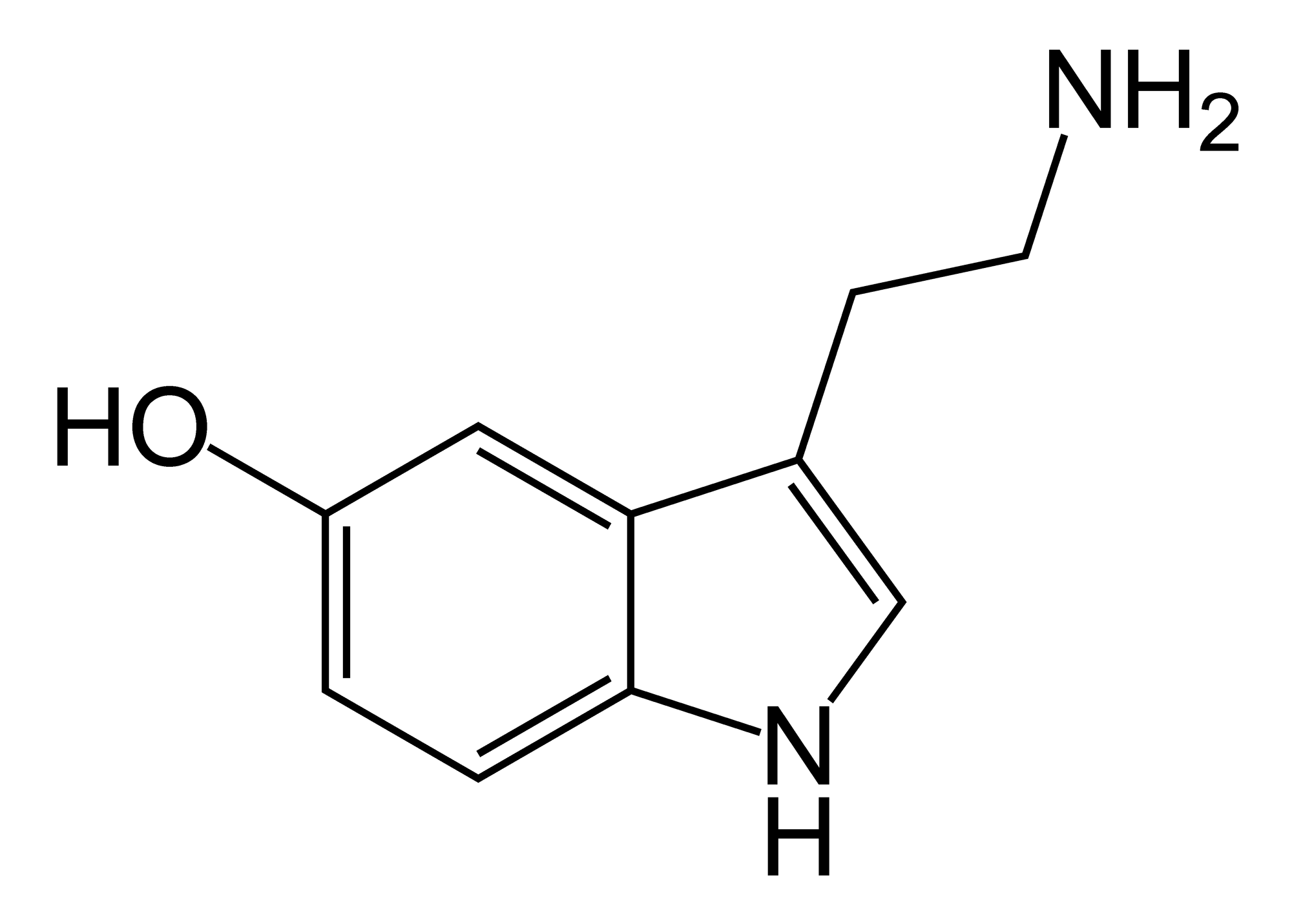 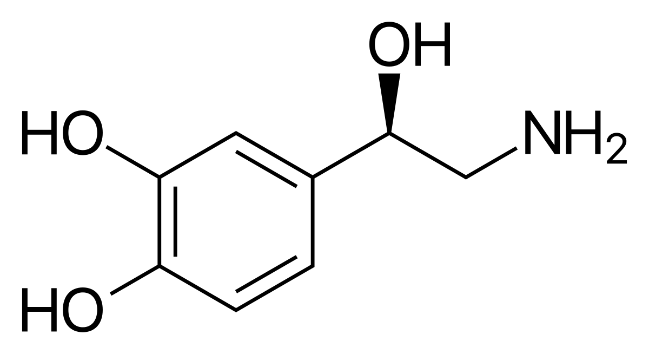 Norepineprine
Seratonin (5HT)
Assoc.Prof. Omer Tahir Gunkara
Biologically active compounds – 10. Lecture
Classes of Antidepressants
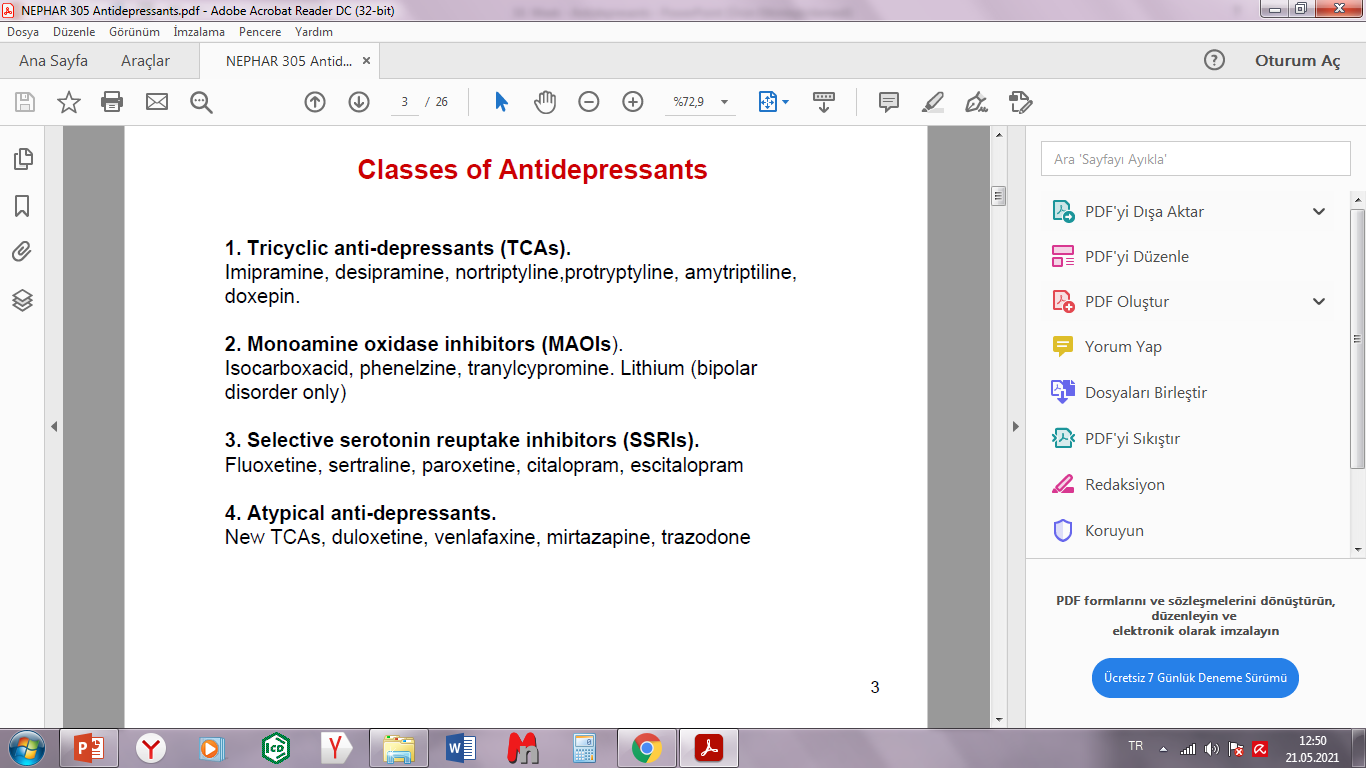 Assoc.Prof. Omer Tahir Gunkara
Biologically active compounds – 10. Lecture
Tricyclic Antidepressants
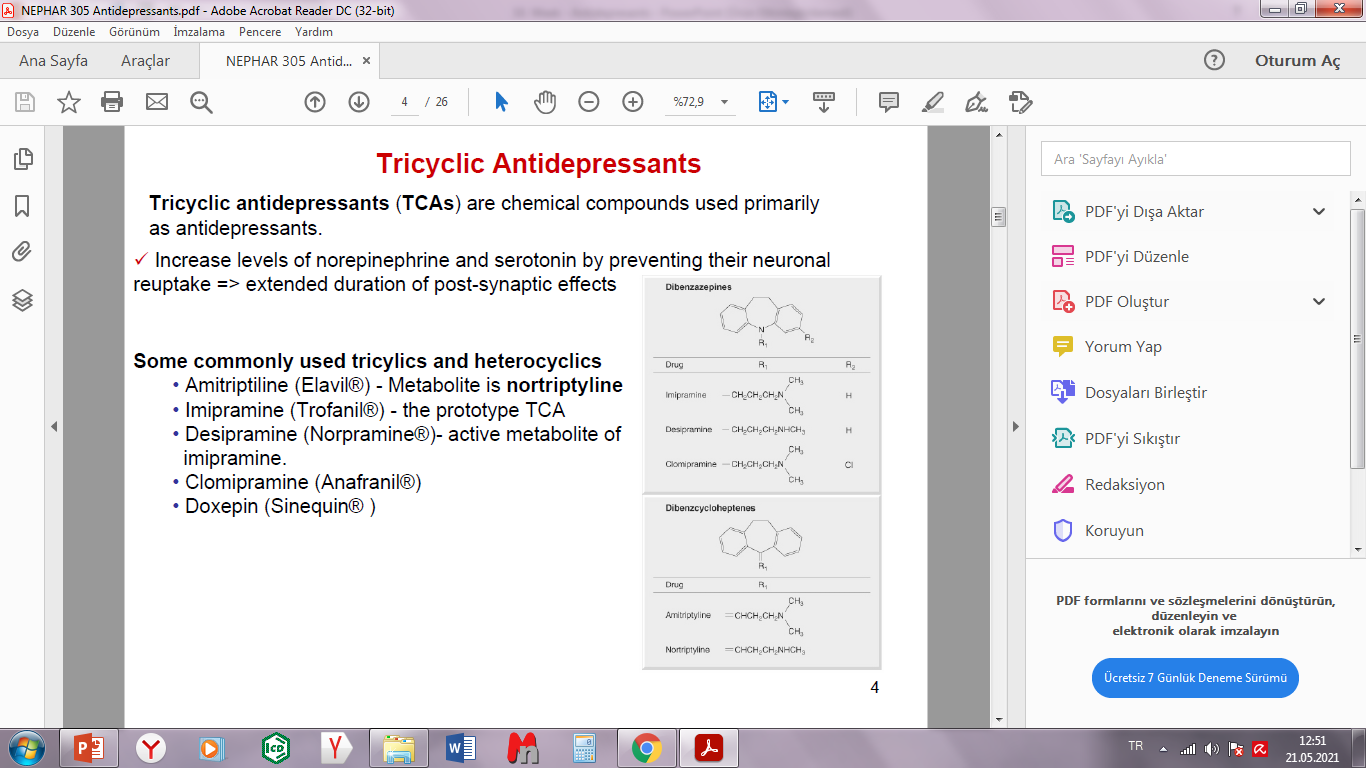 Assoc.Prof. Omer Tahir Gunkara
Biologically active compounds – 10. Lecture
Tricyclic Antidepressants (TCAs)
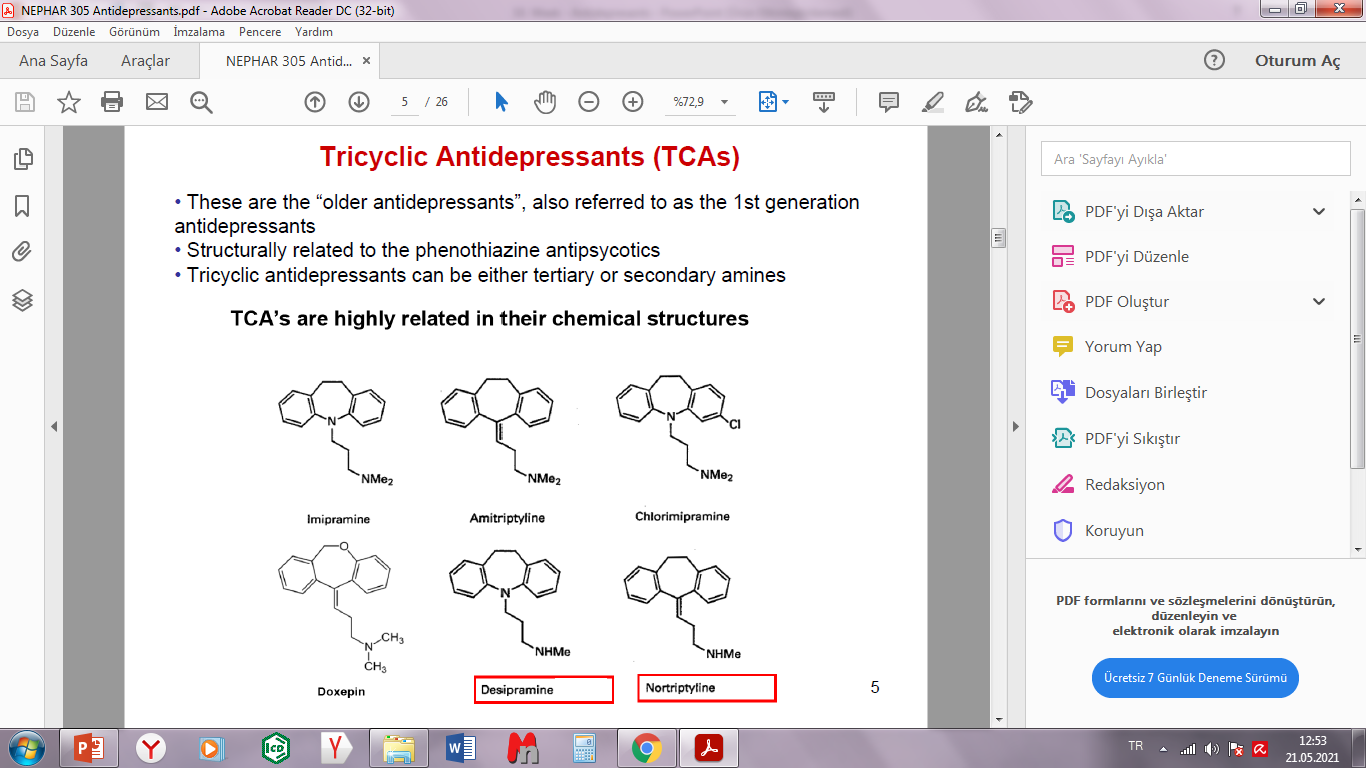 Assoc.Prof. Omer Tahir Gunkara
Biologically active compounds – 10. Lecture
Tricyclic Antidepressants (TCAs)
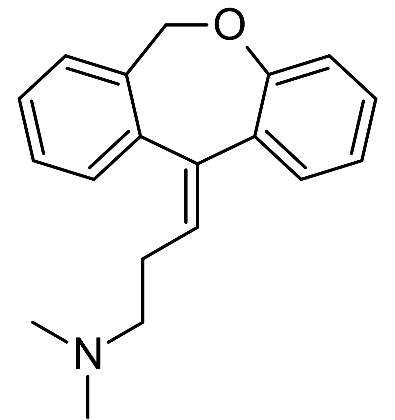 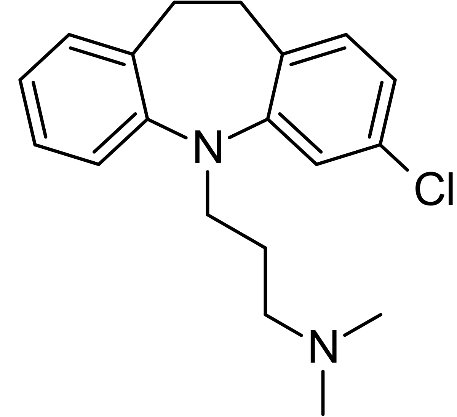 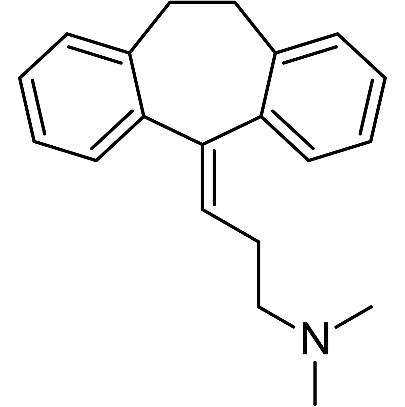 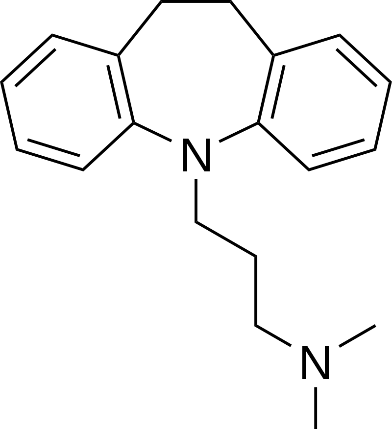 Imipramine
Chlorimipramine
Amitriptyline
Doxepin
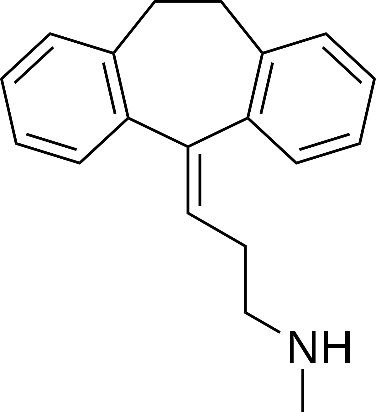 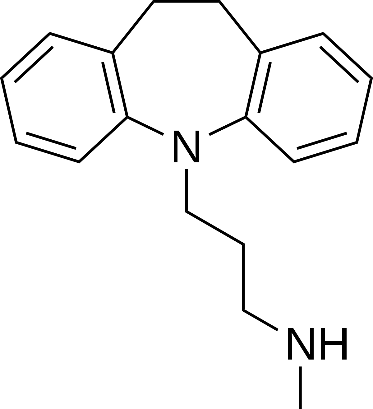 Assoc.Prof. Omer Tahir Gunkara
Desipramine
Nortriptyline
Biologically active compounds – 10. Lecture
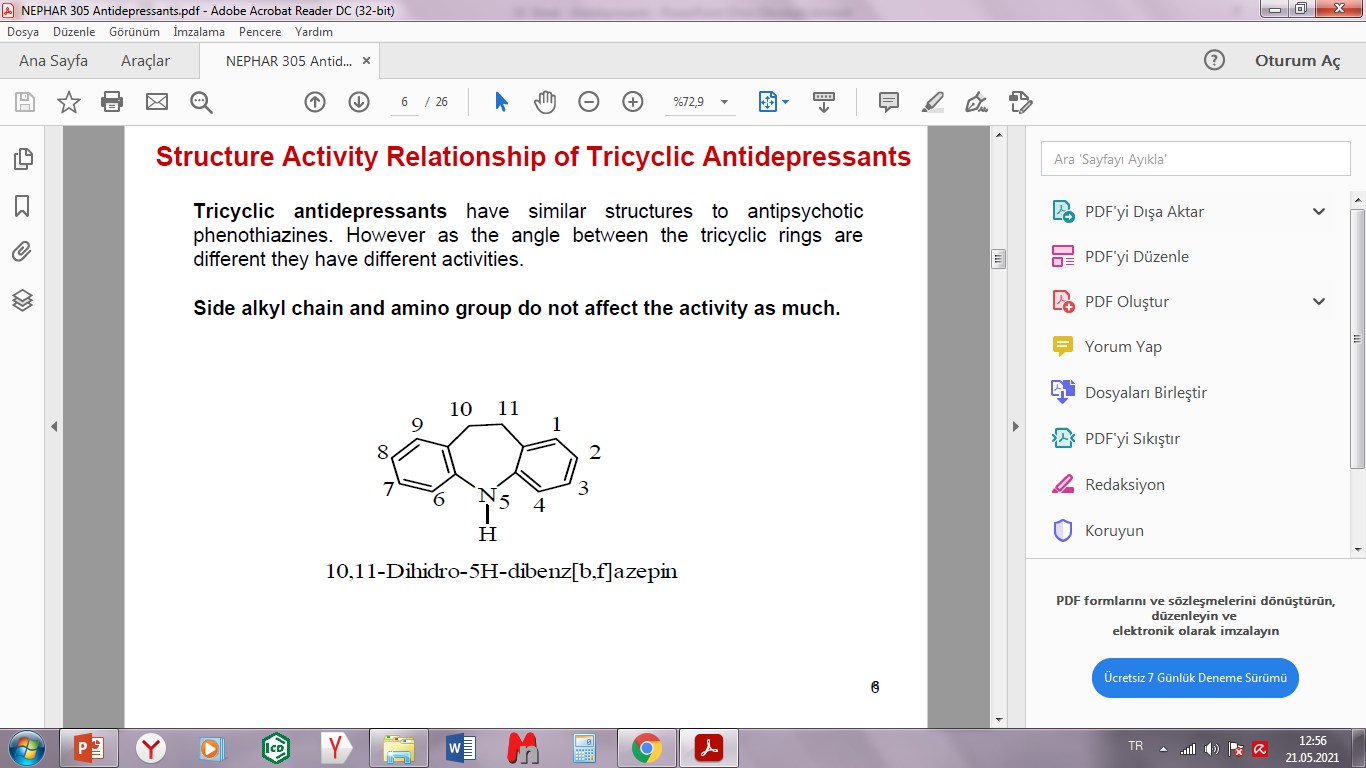 Assoc.Prof. Omer Tahir Gunkara
Biologically active compounds – 10. Lecture
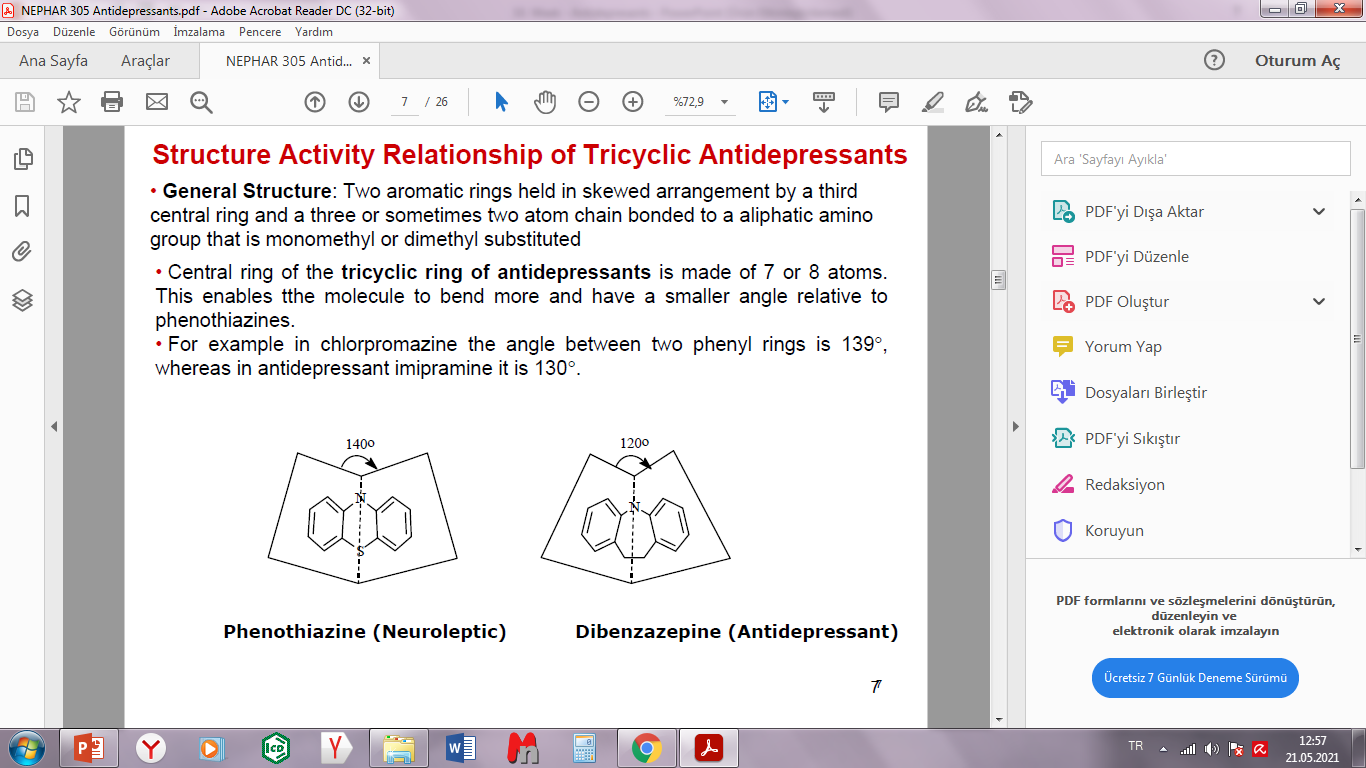 Assoc.Prof. Omer Tahir Gunkara
Biologically active compounds – 10. Lecture
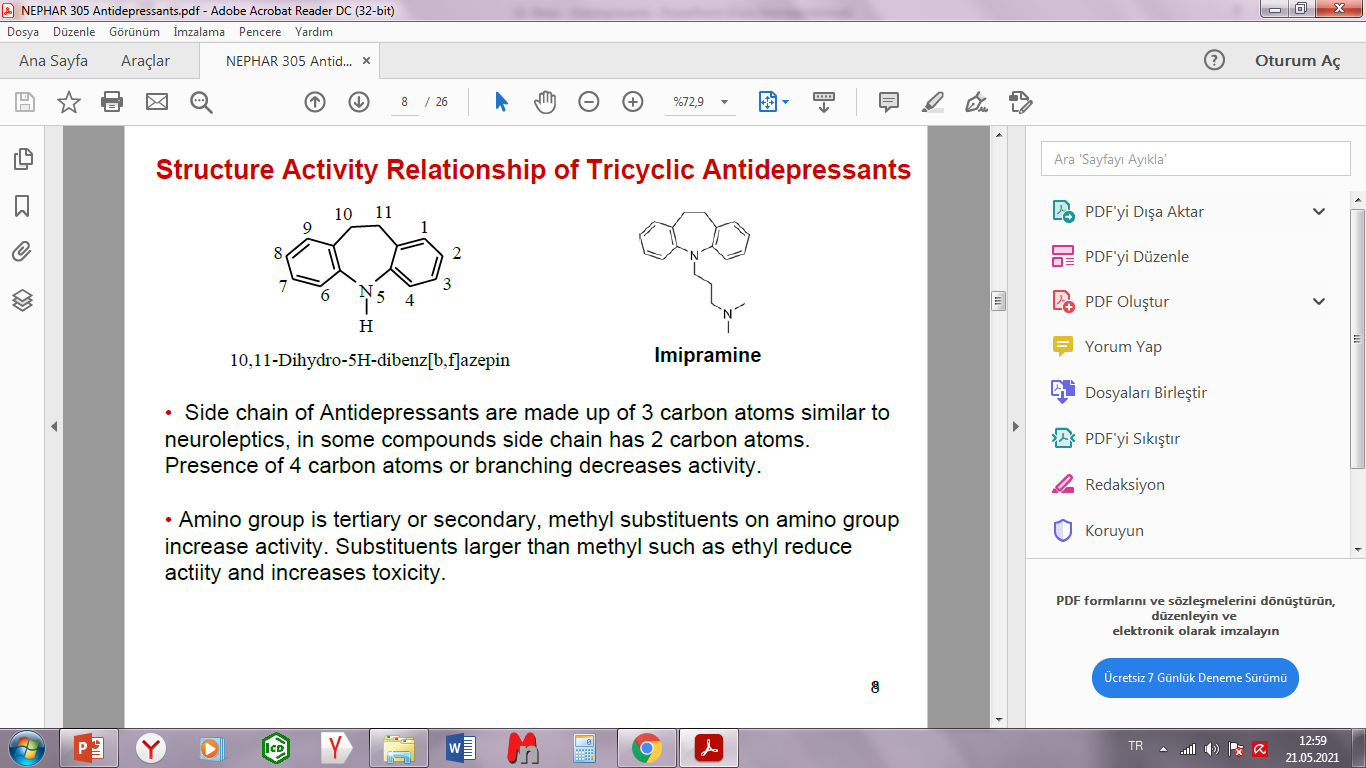 Assoc.Prof. Omer Tahir Gunkara
Biologically active compounds – 10. Lecture
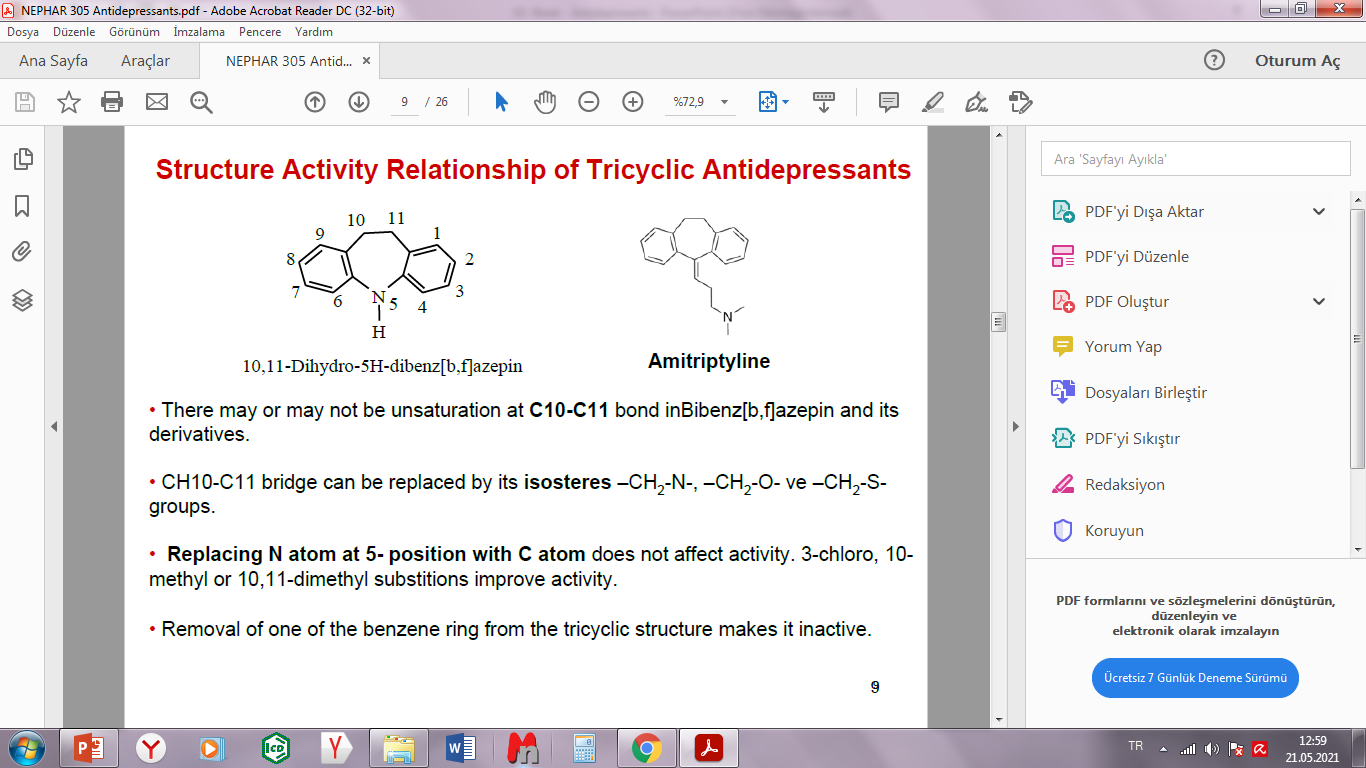 Assoc.Prof. Omer Tahir Gunkara
Biologically active compounds – 10. Lecture
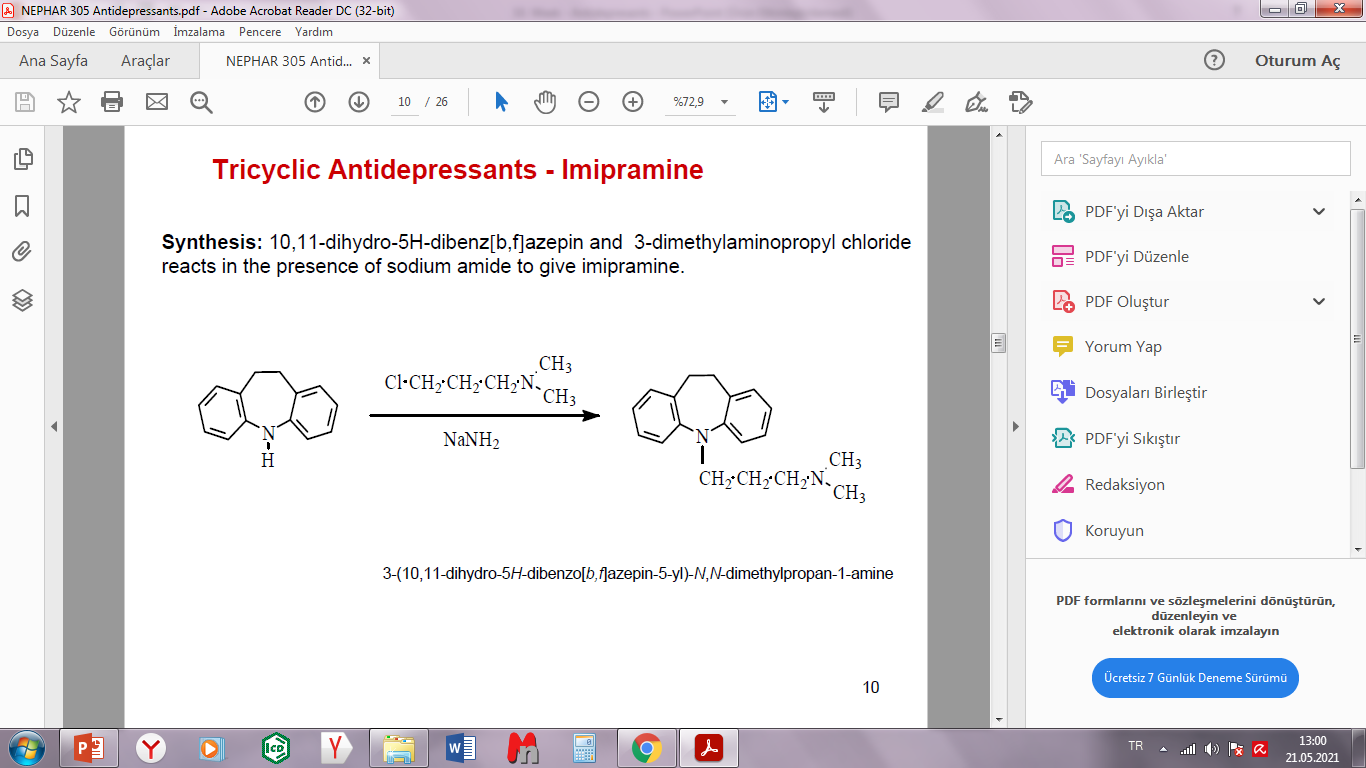 Assoc.Prof. Omer Tahir Gunkara
Biologically active compounds – 10. Lecture
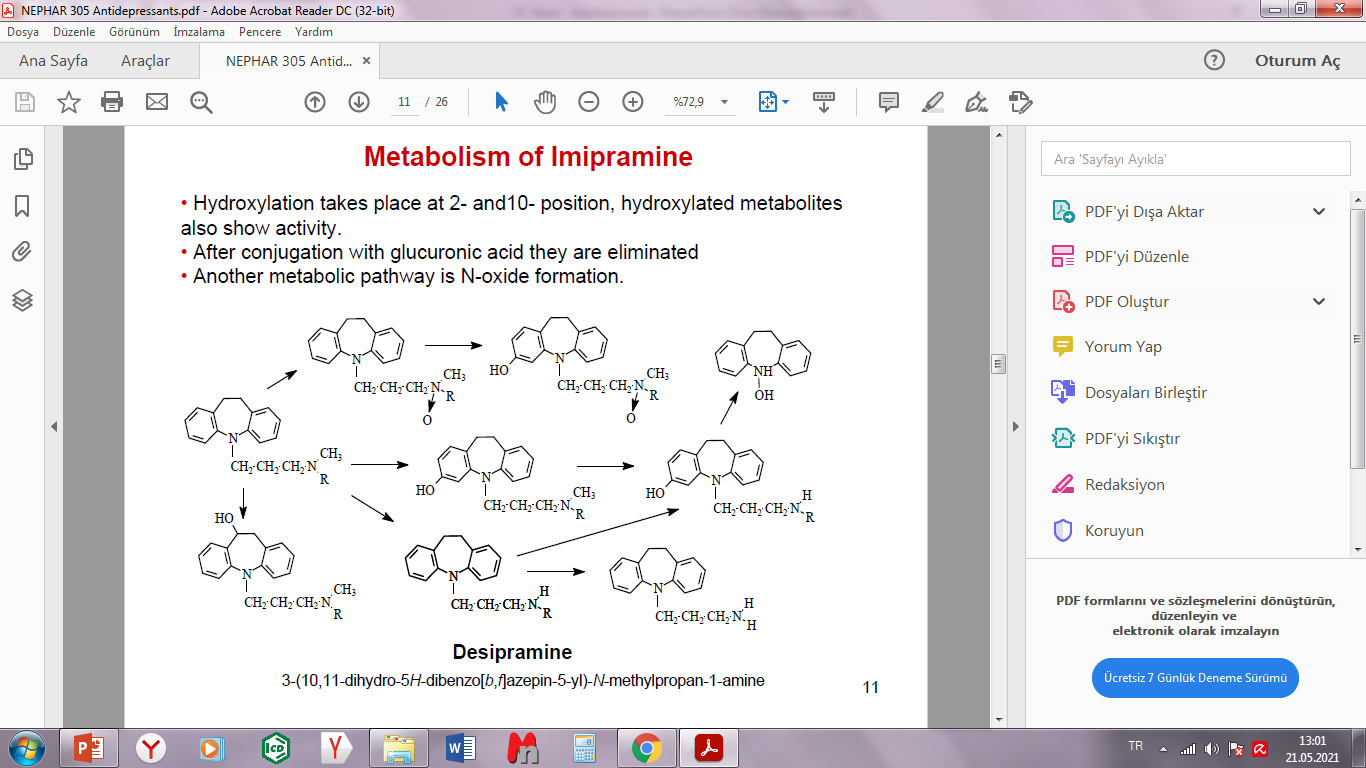 Assoc.Prof. Omer Tahir Gunkara
Biologically active compounds – 10. Lecture
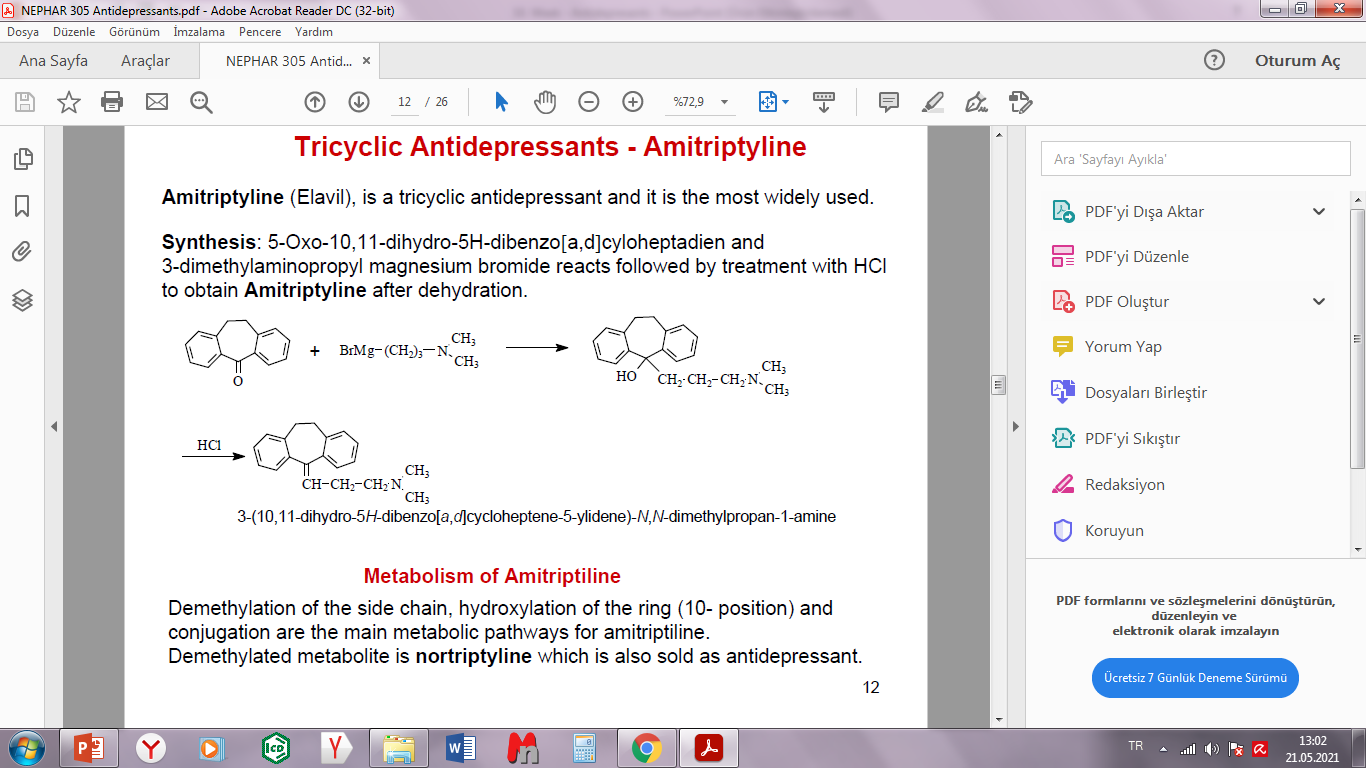 Assoc.Prof. Omer Tahir Gunkara
Biologically active compounds – 10. Lecture
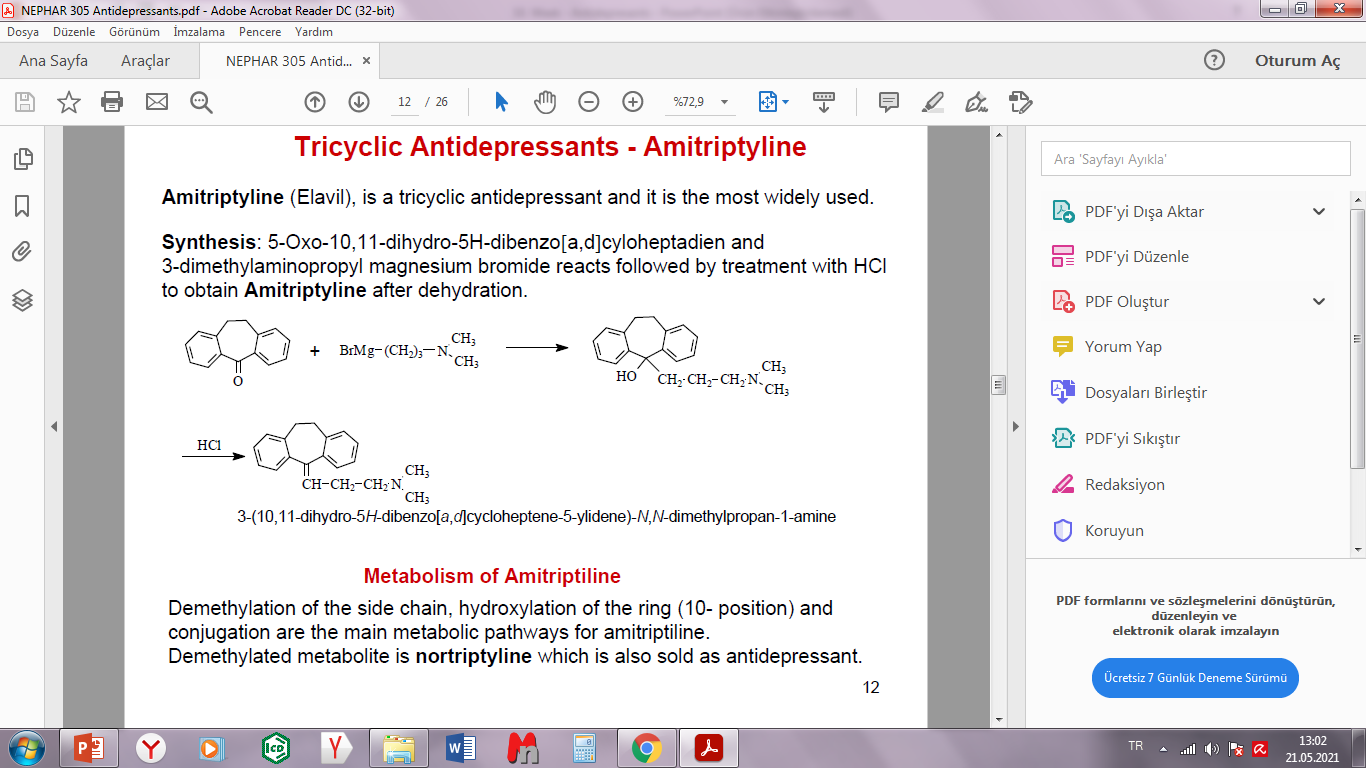 Assoc.Prof. Omer Tahir Gunkara
Biologically active compounds – 10. Lecture
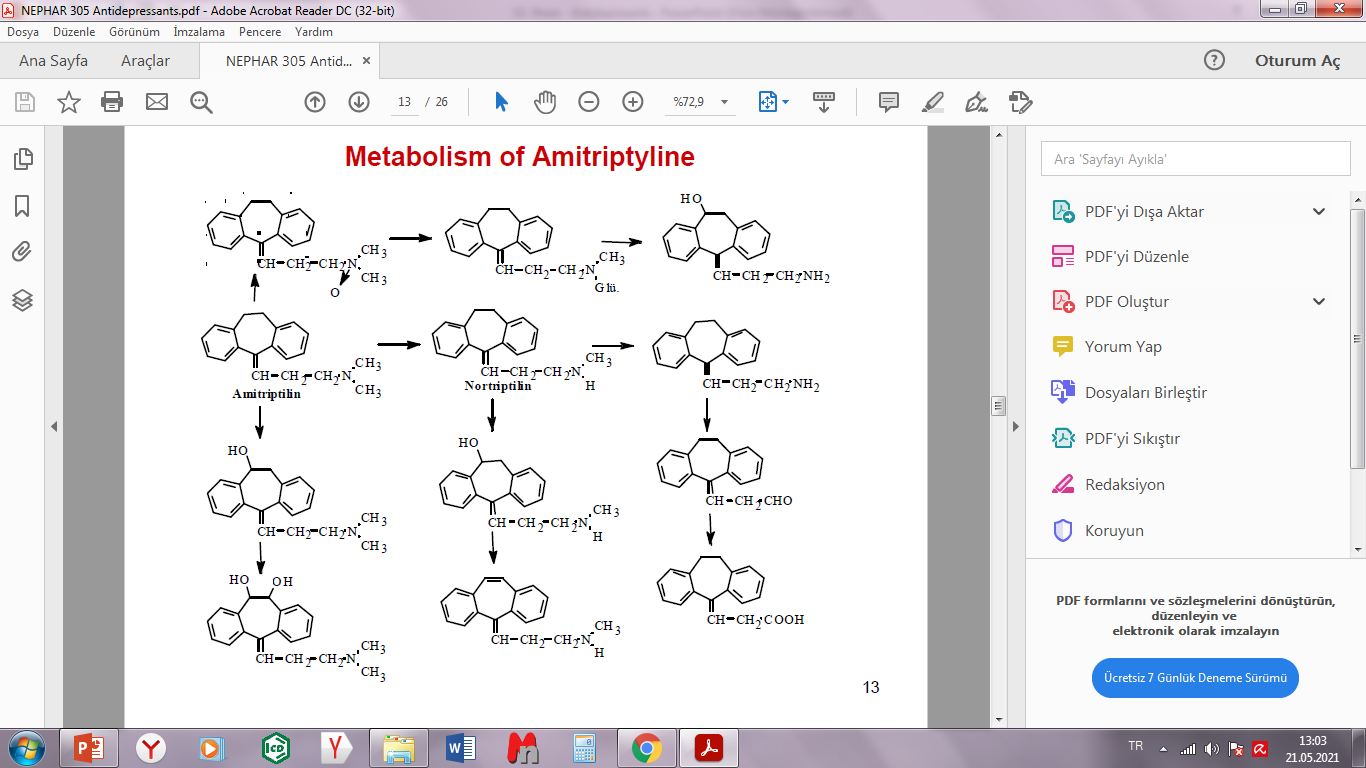 Assoc.Prof. Omer Tahir Gunkara
Biologically active compounds – 10. Lecture
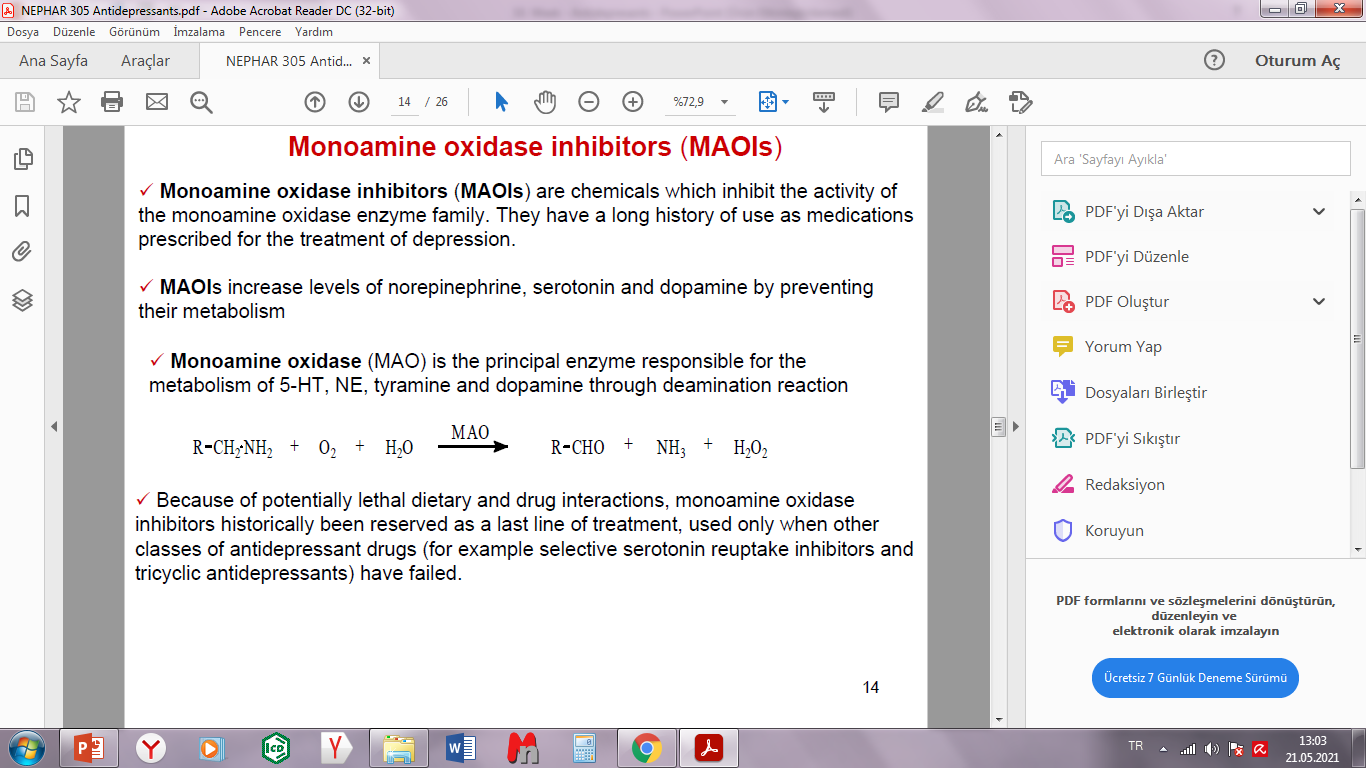 Assoc.Prof. Omer Tahir Gunkara
Biologically active compounds – 10. Lecture
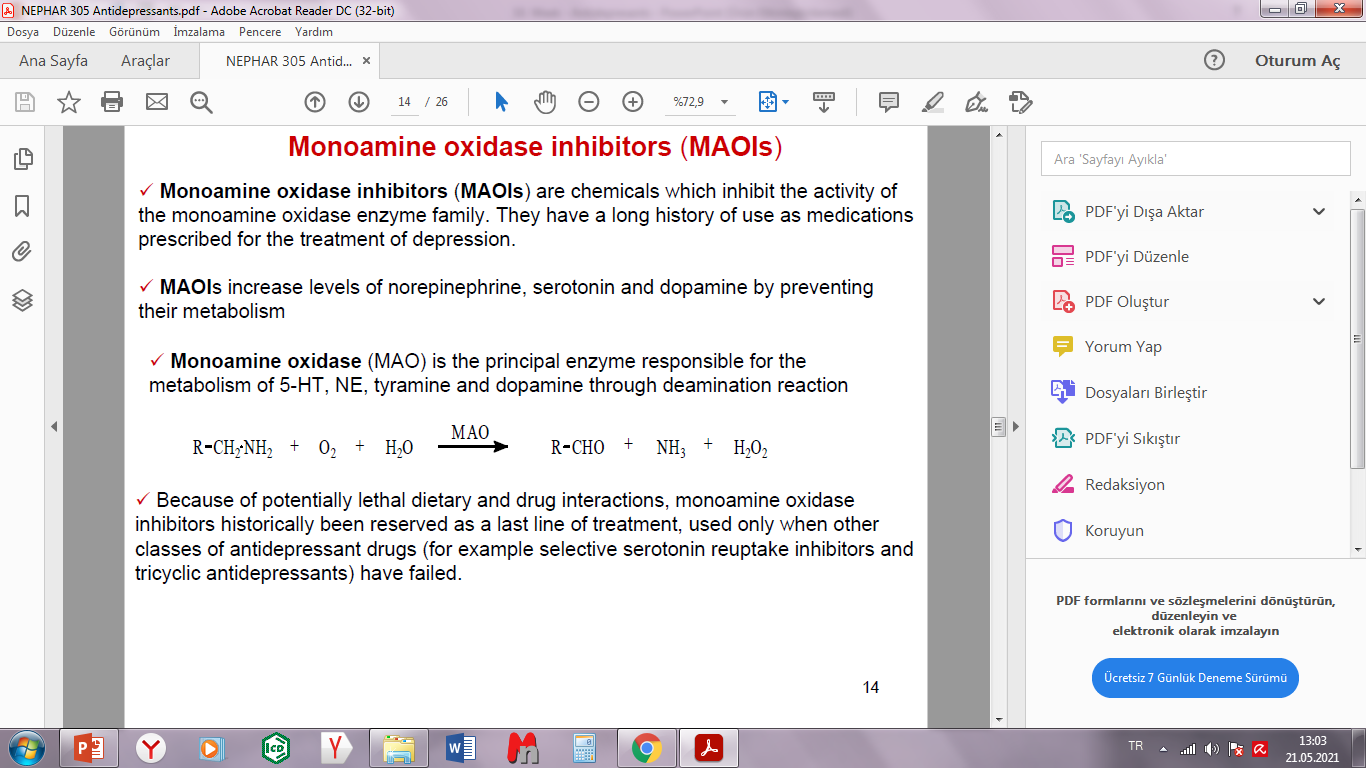 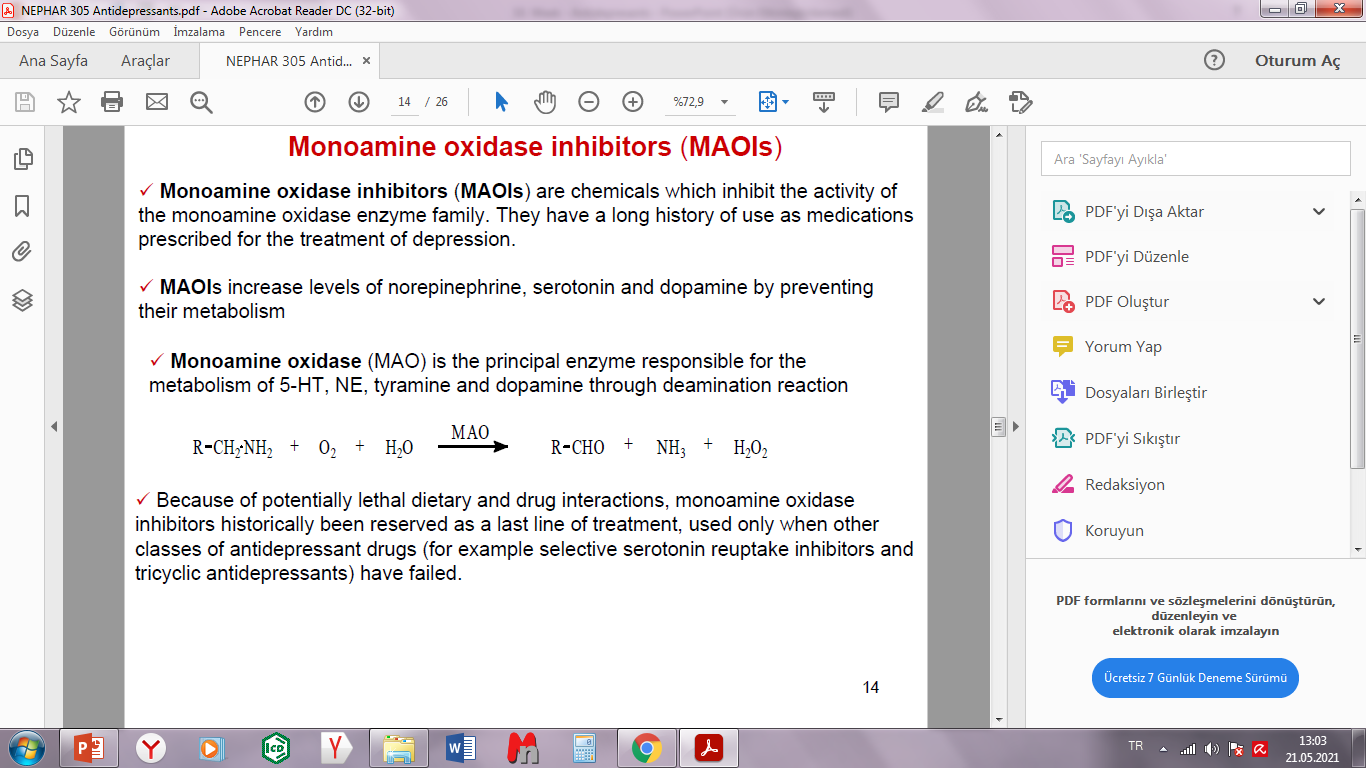 Assoc.Prof. Omer Tahir Gunkara
Biologically active compounds – 10. Lecture
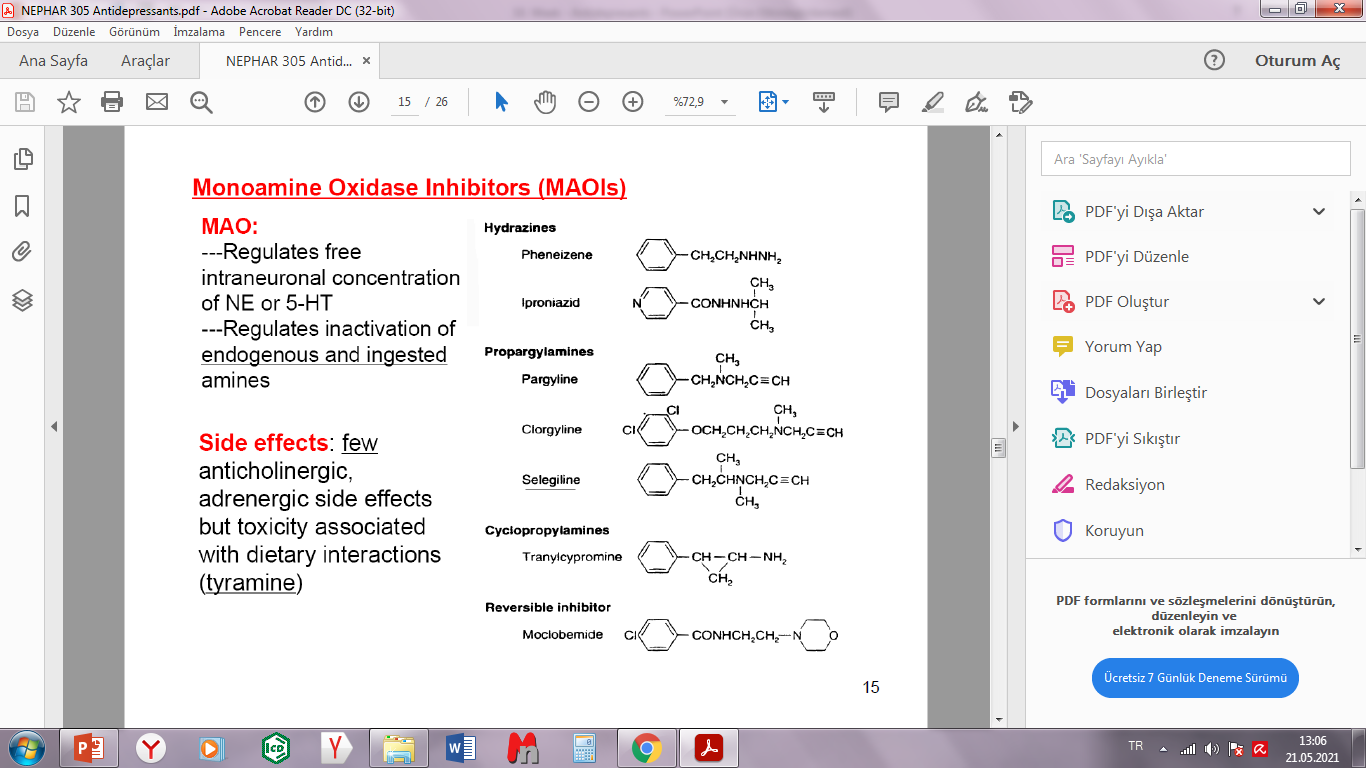 Assoc.Prof. Omer Tahir Gunkara
Biologically active compounds – 10. Lecture
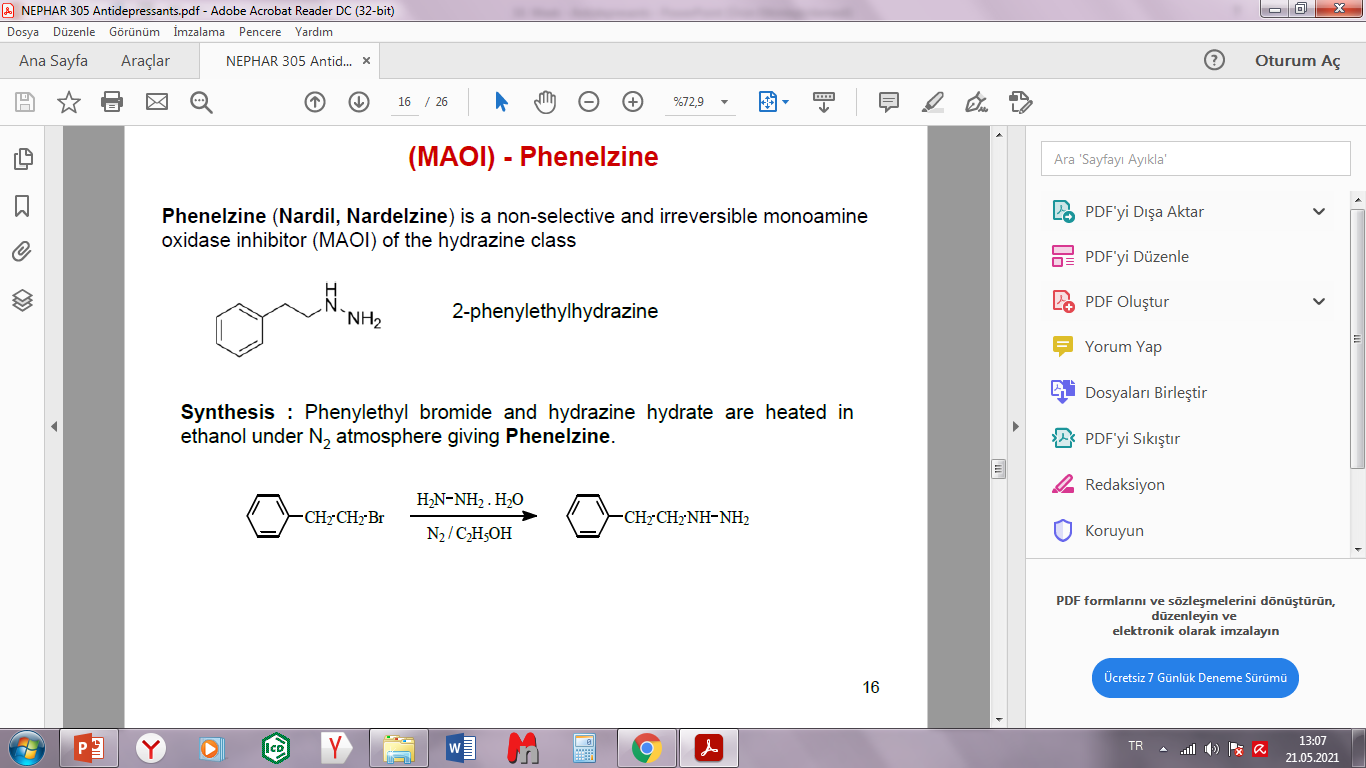 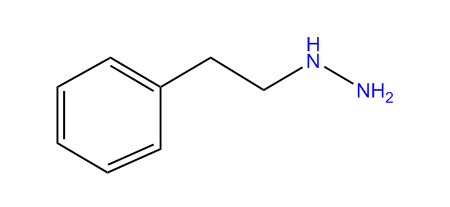 Assoc.Prof. Omer Tahir Gunkara
Biologically active compounds – 10. Lecture
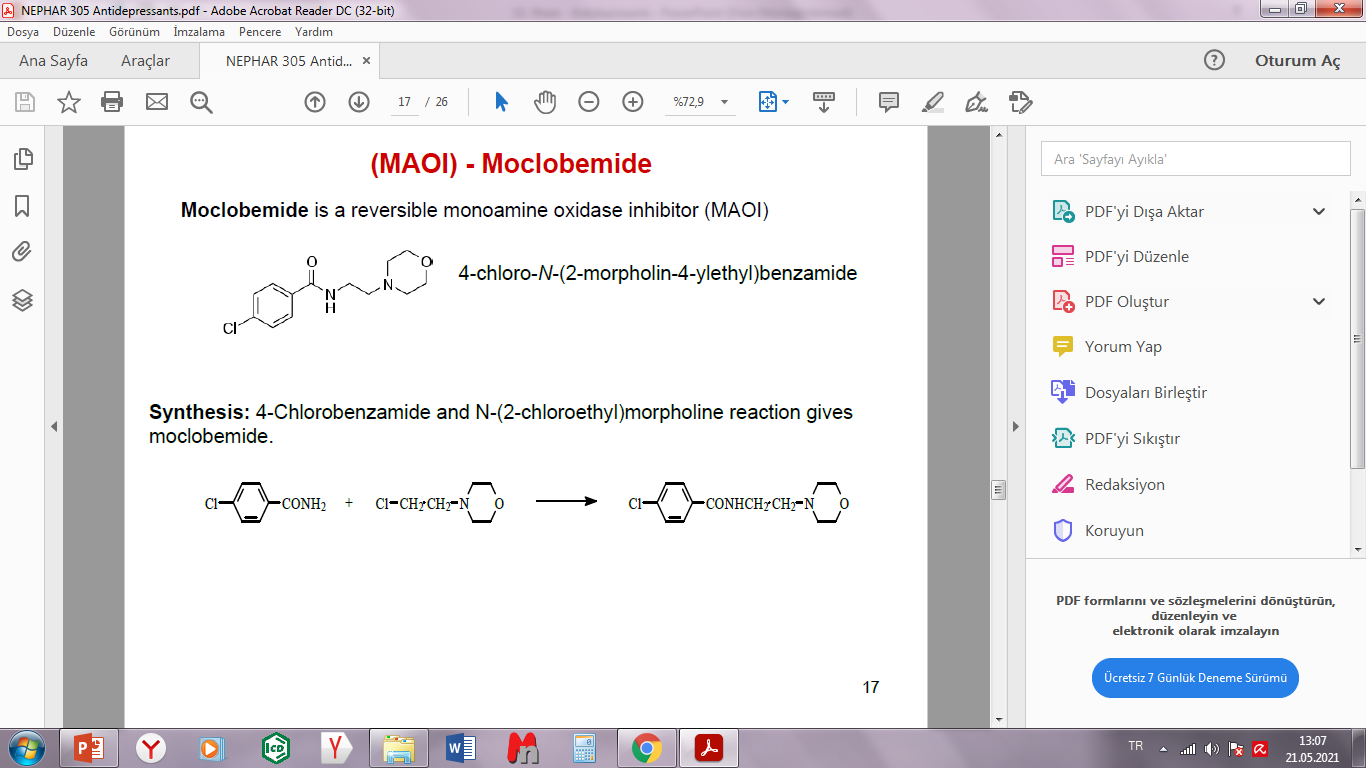 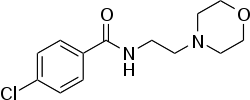 Assoc.Prof. Omer Tahir Gunkara
Biologically active compounds – 10. Lecture
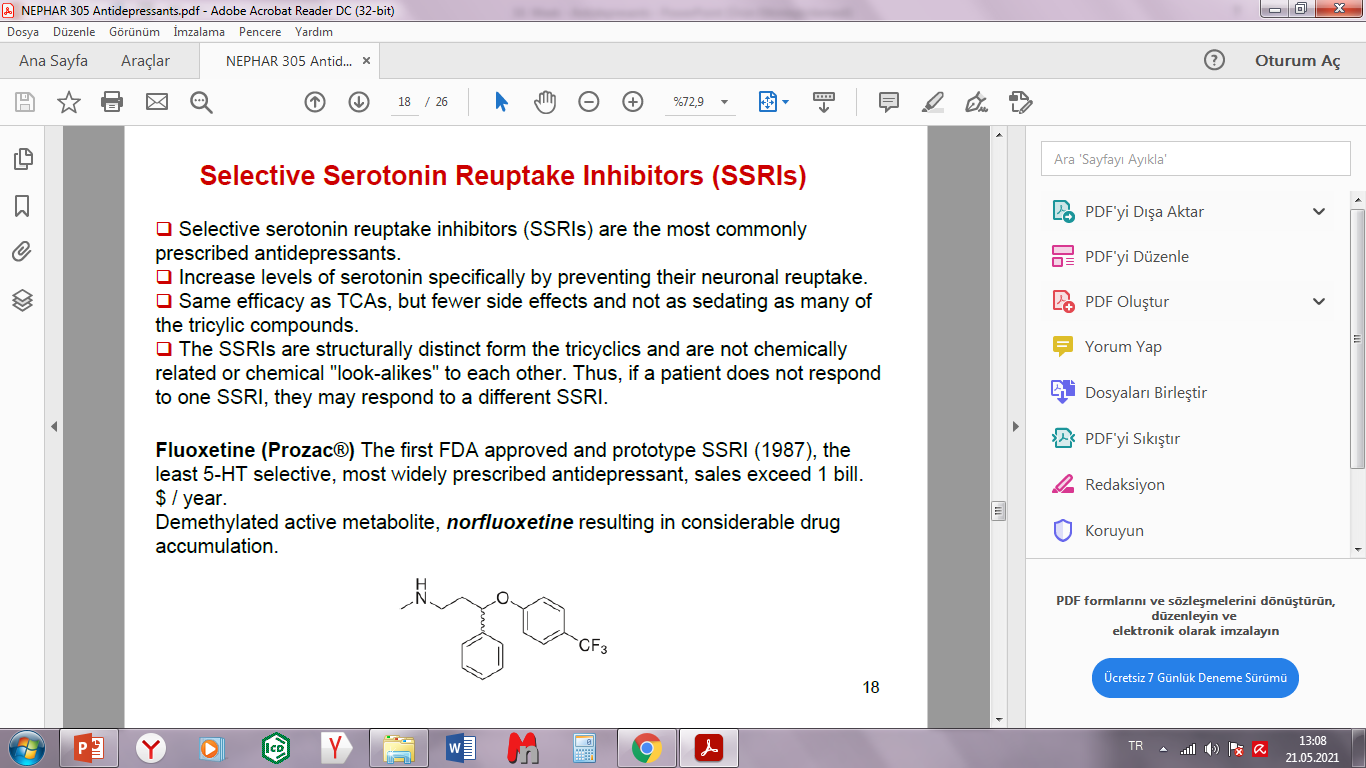 Assoc.Prof. Omer Tahir Gunkara
Biologically active compounds – 10. Lecture
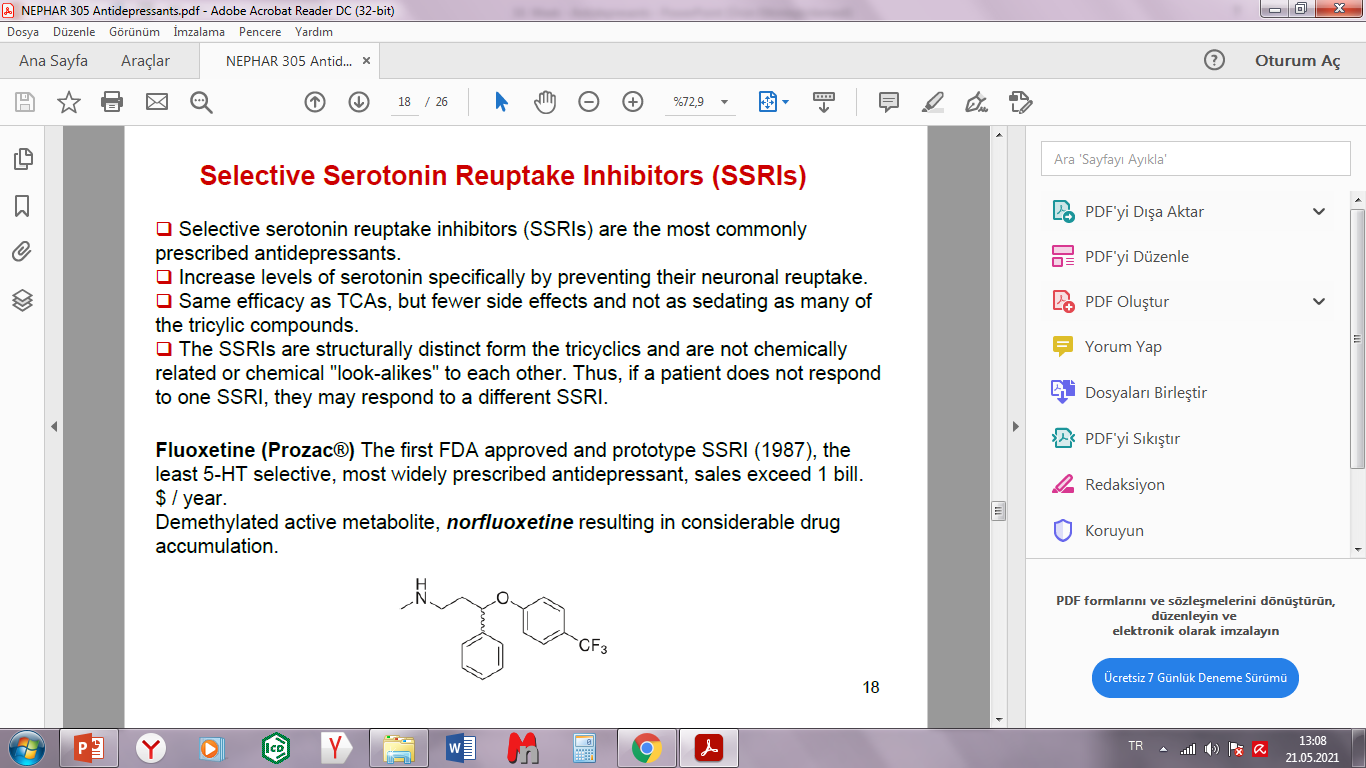 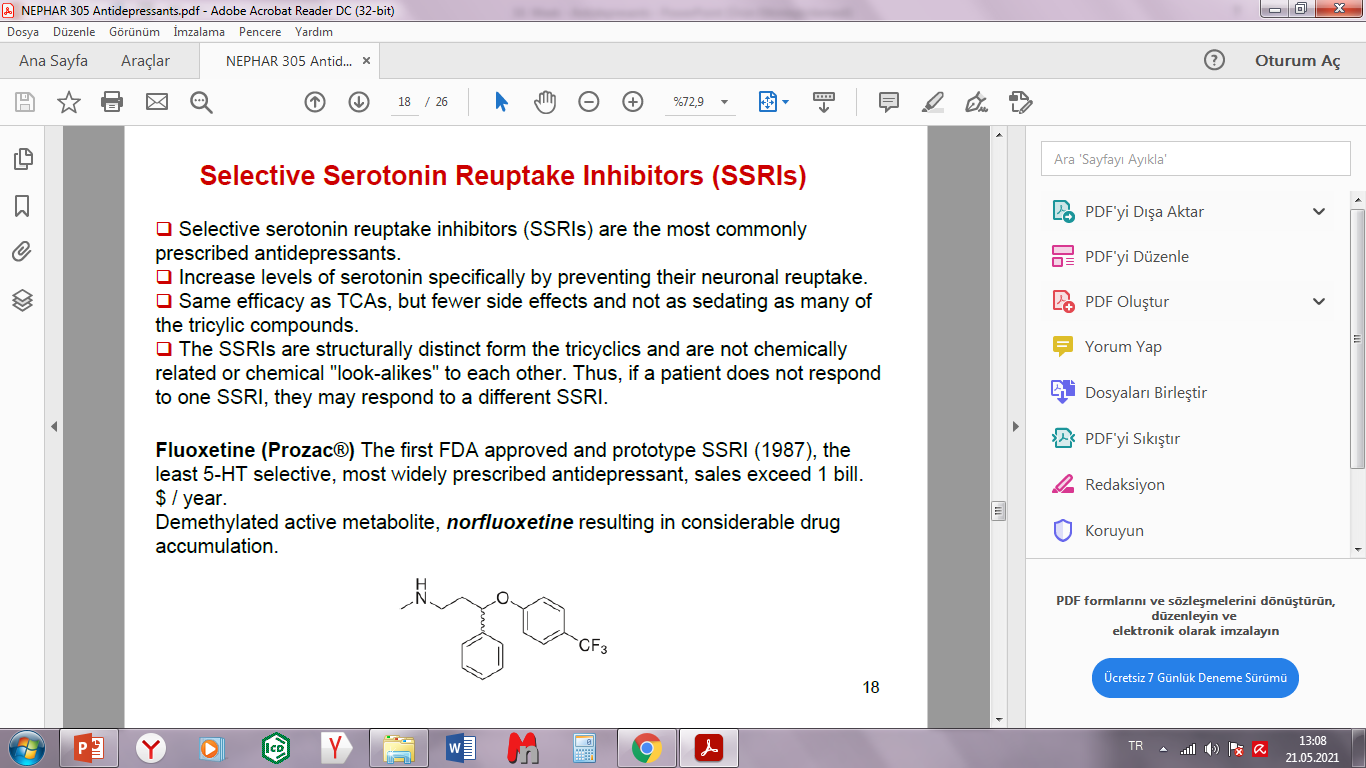 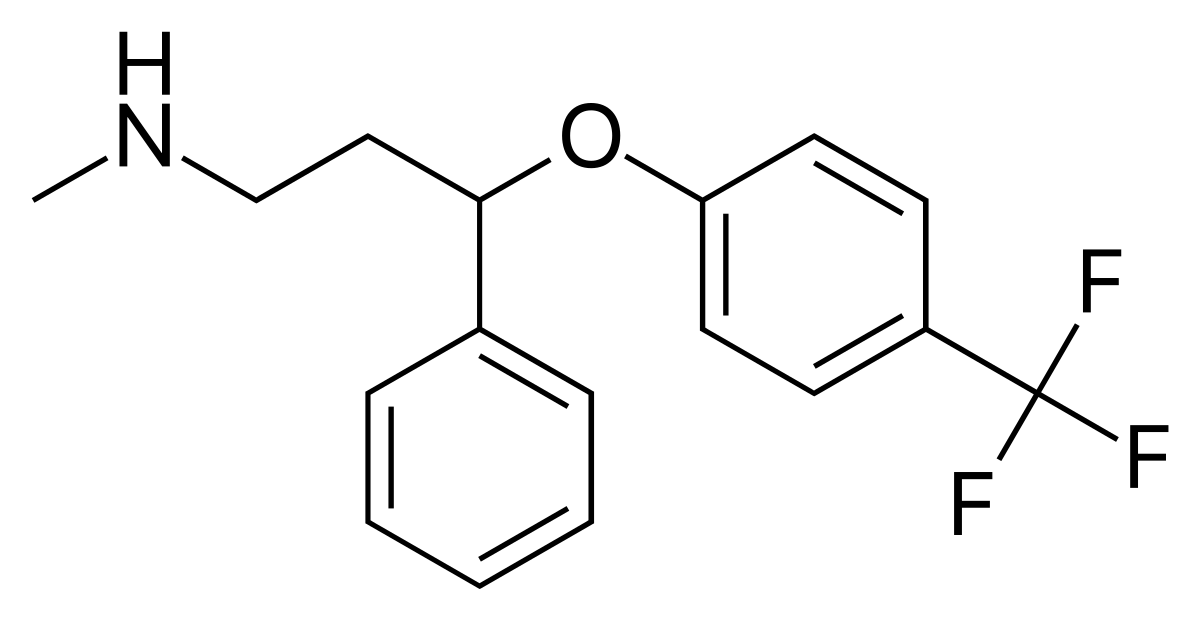 Assoc.Prof. Omer Tahir Gunkara
Biologically active compounds – 10. Lecture
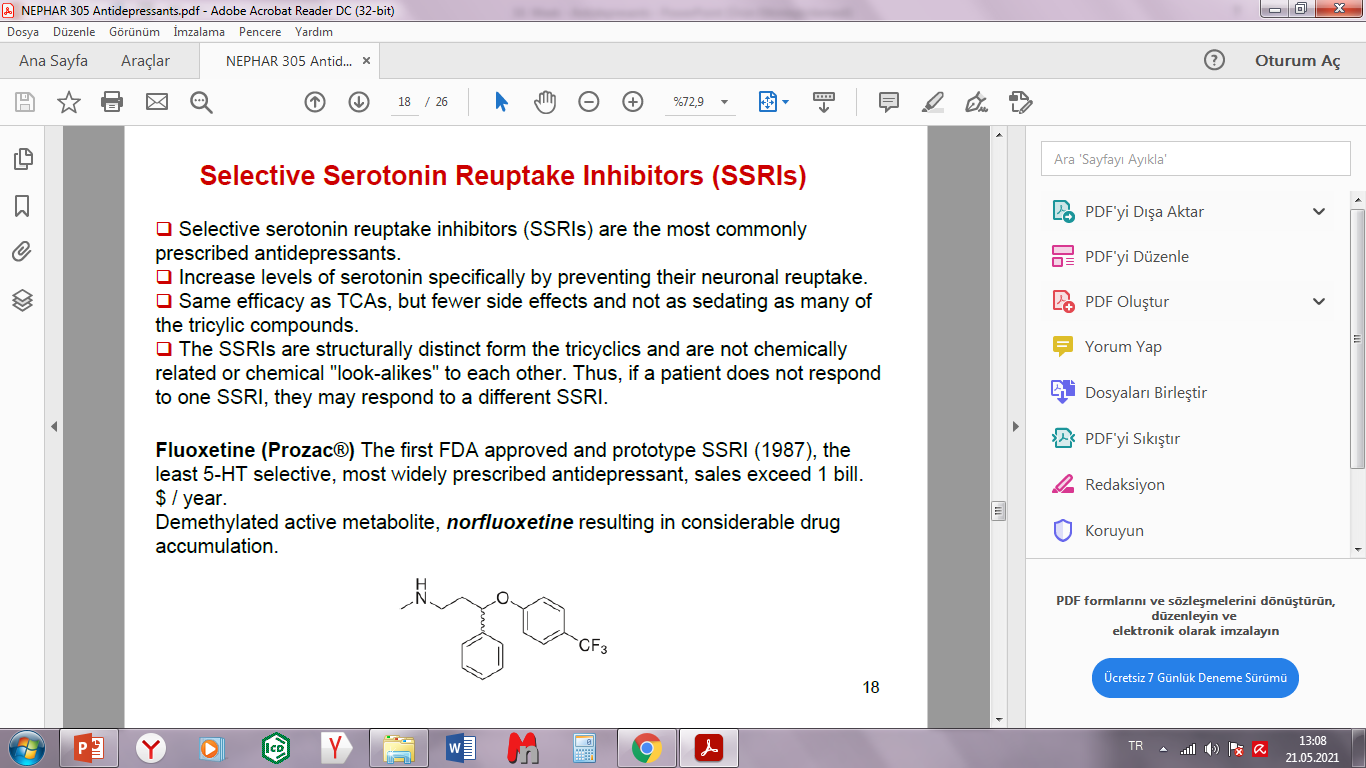 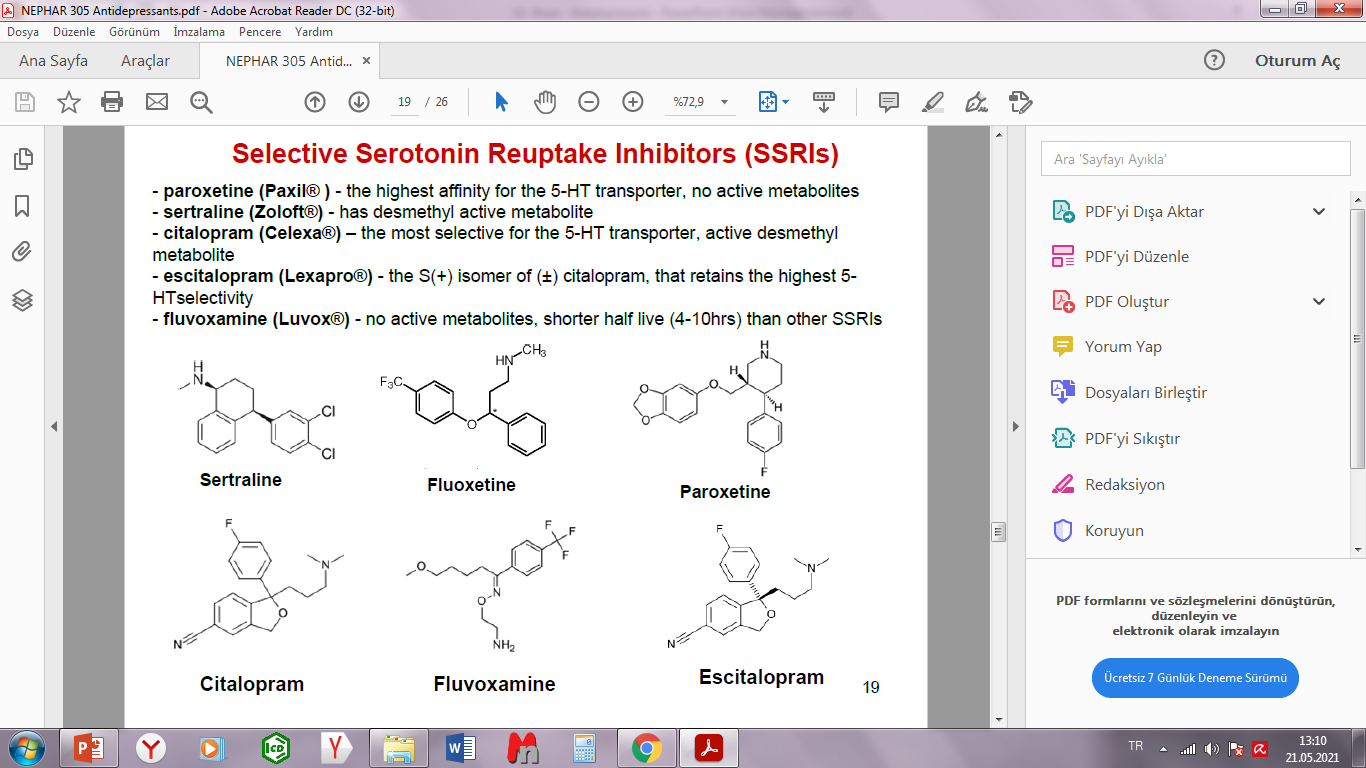 Assoc.Prof. Omer Tahir Gunkara
Biologically active compounds – 10. Lecture
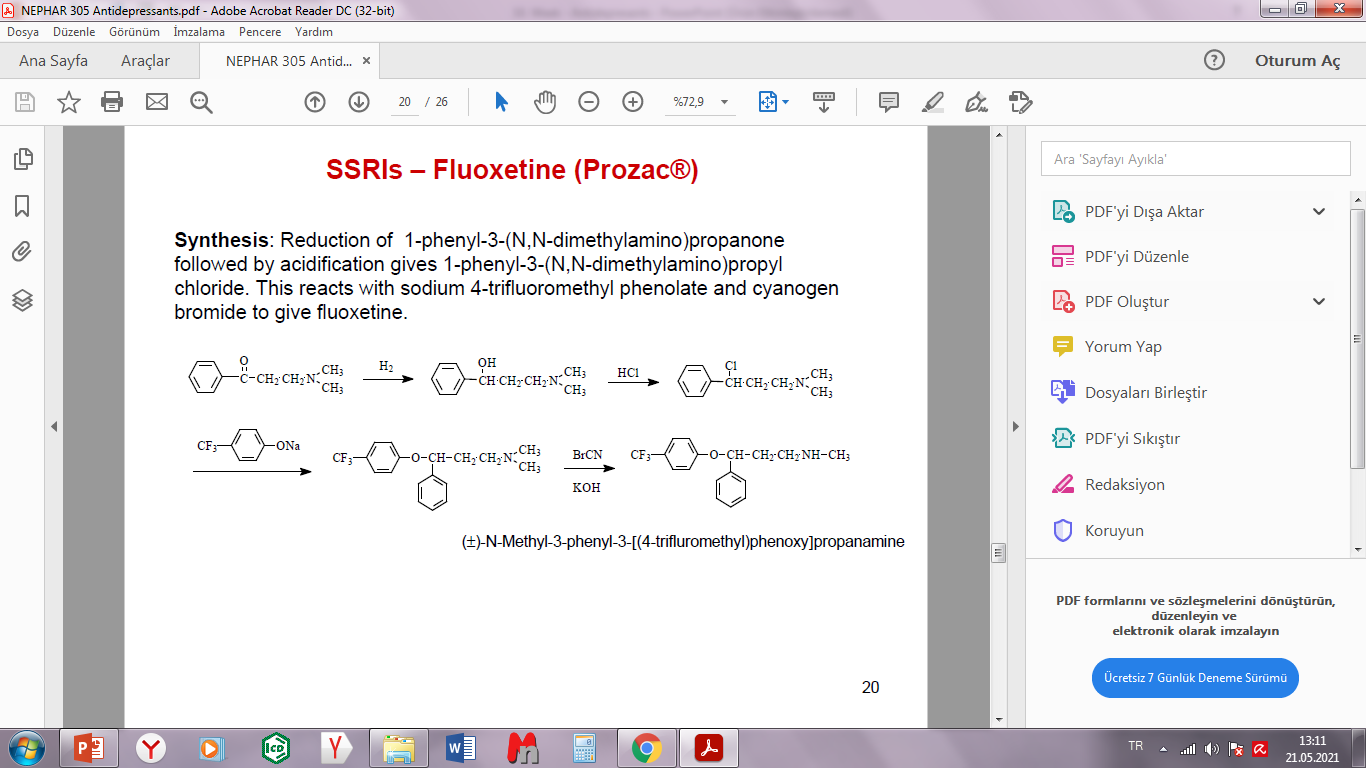 Assoc.Prof. Omer Tahir Gunkara
Biologically active compounds – 10. Lecture
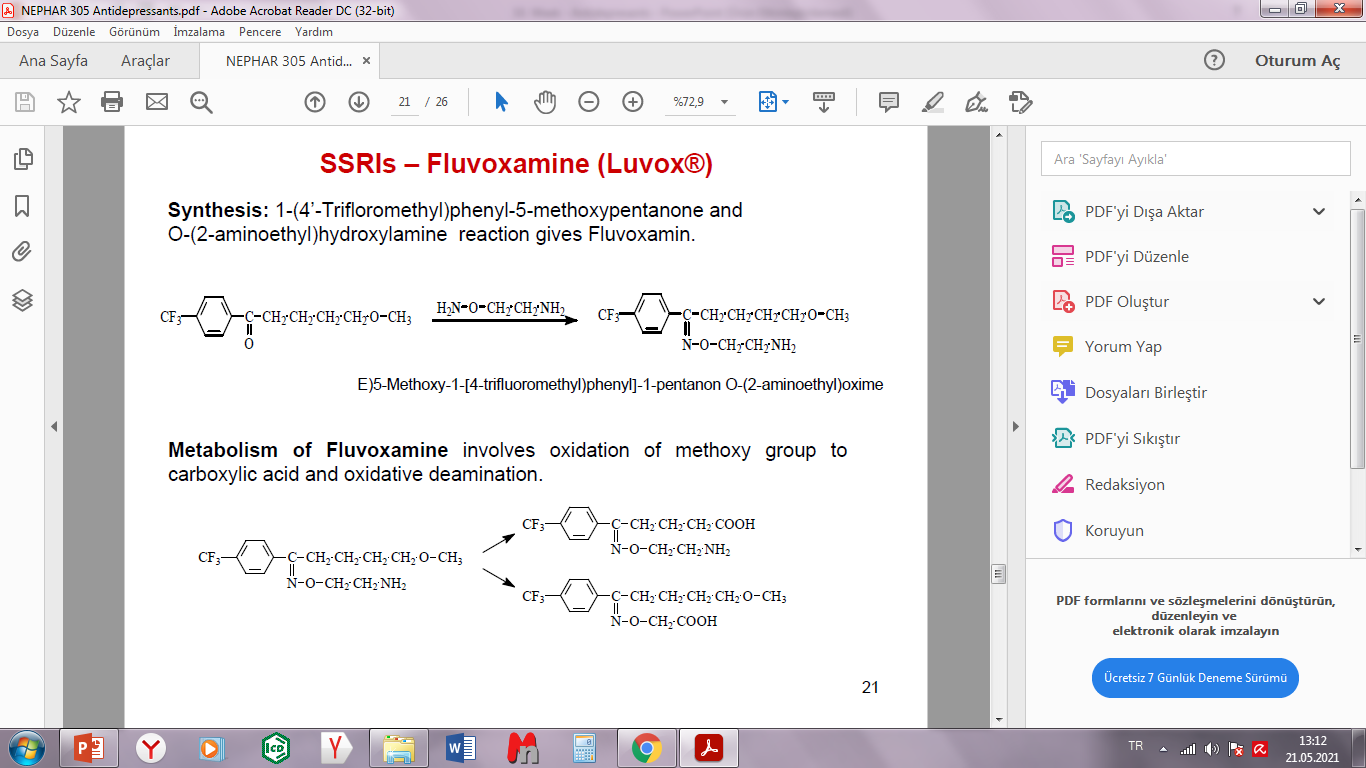 Assoc.Prof. Omer Tahir Gunkara
Biologically active compounds – 10. Lecture
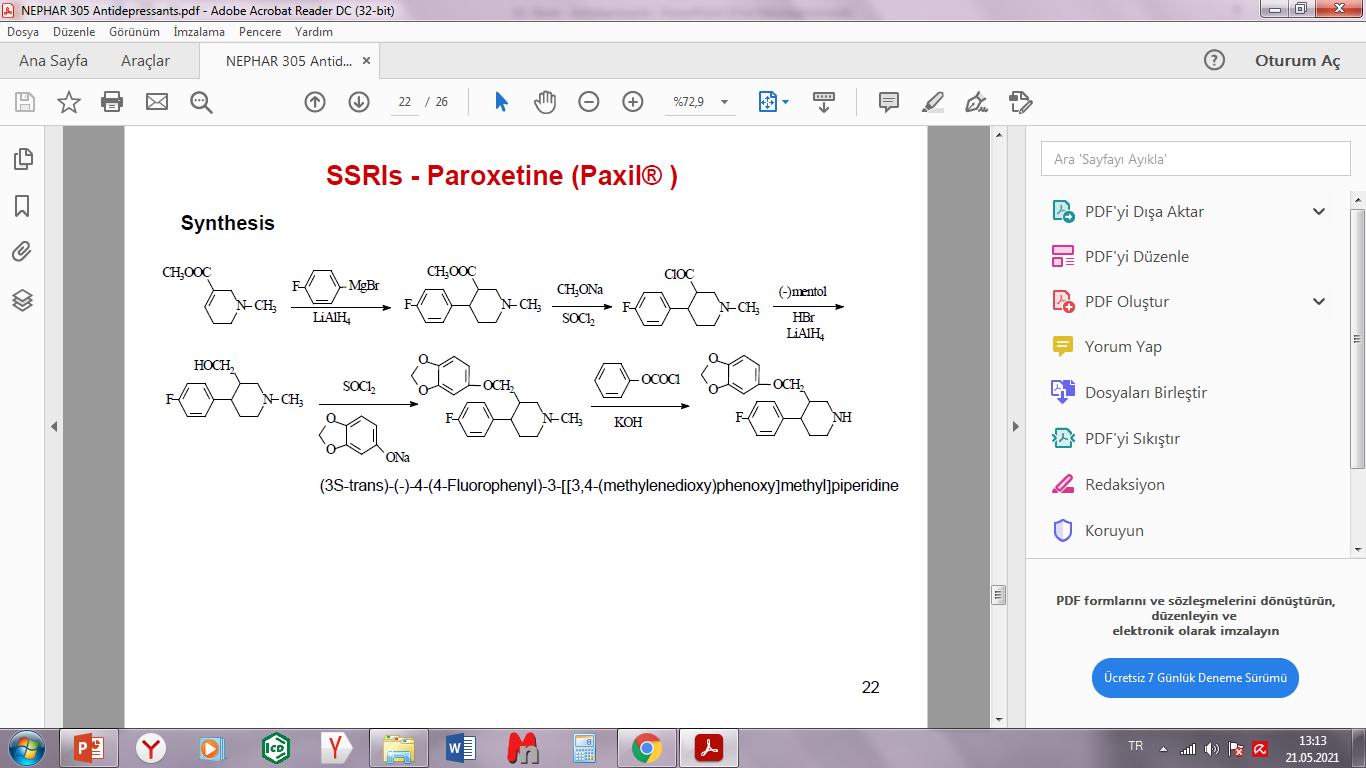 Assoc.Prof. Omer Tahir Gunkara
Biologically active compounds – 10. Lecture
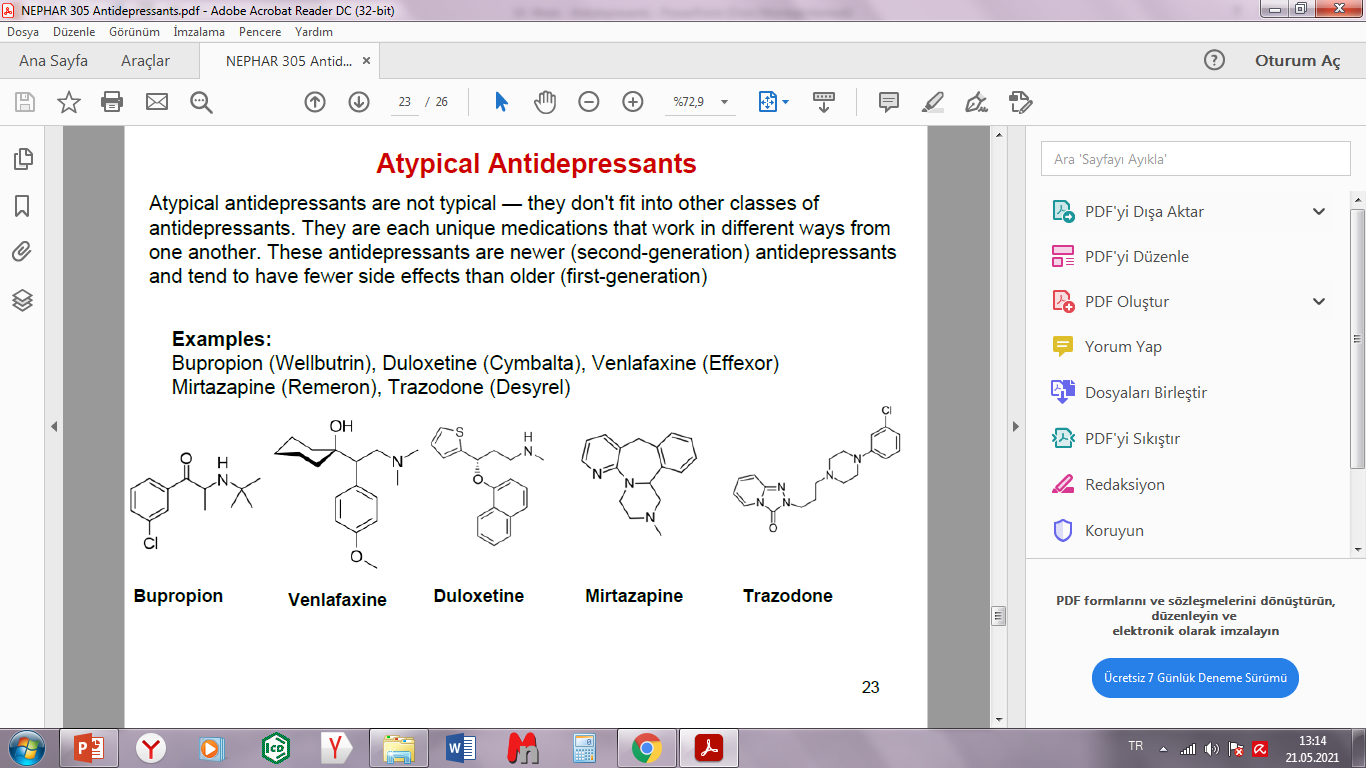 Assoc.Prof. Omer Tahir Gunkara
Biologically active compounds – 10. Lecture
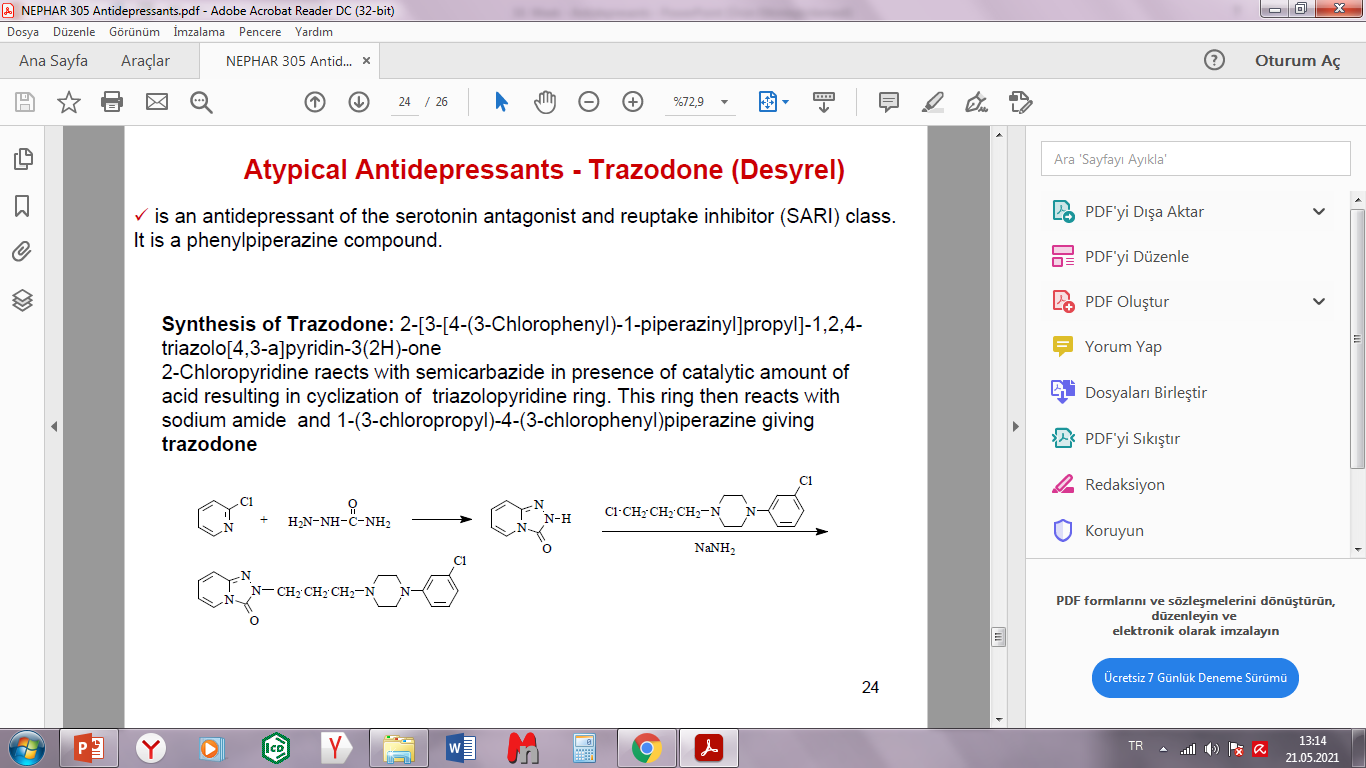 Assoc.Prof. Omer Tahir Gunkara
Biologically active compounds – 10. Lecture
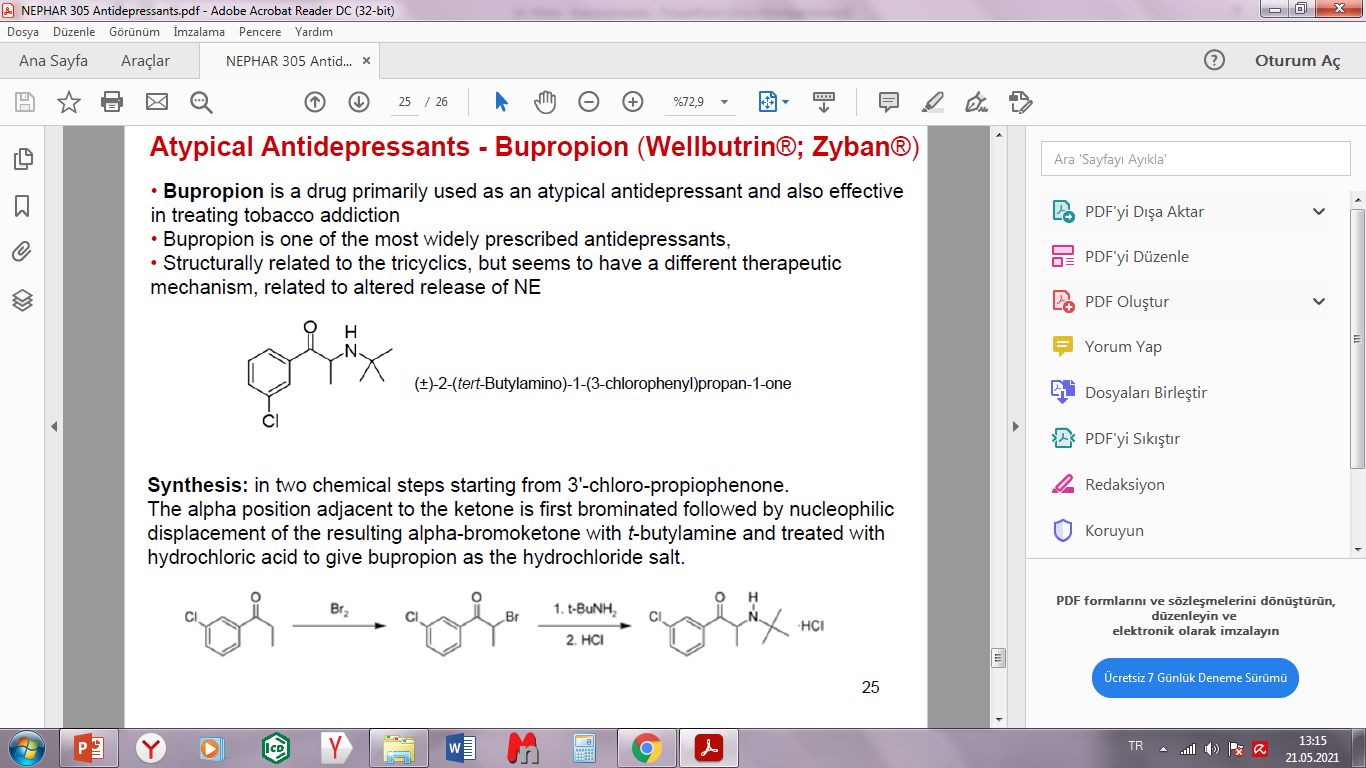 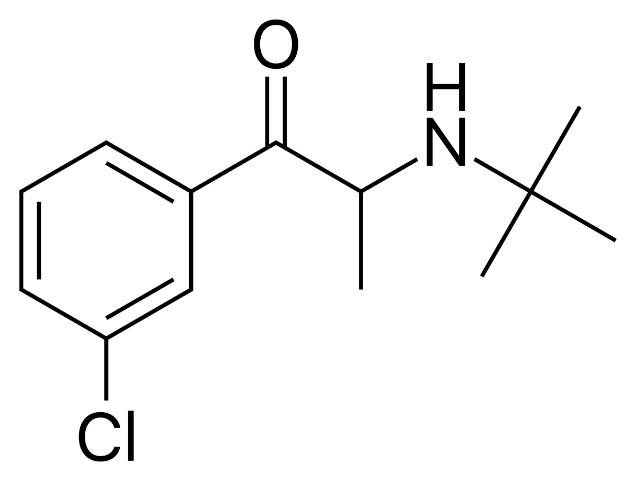 Assoc.Prof. Omer Tahir Gunkara
Biologically active compounds – 10. Lecture
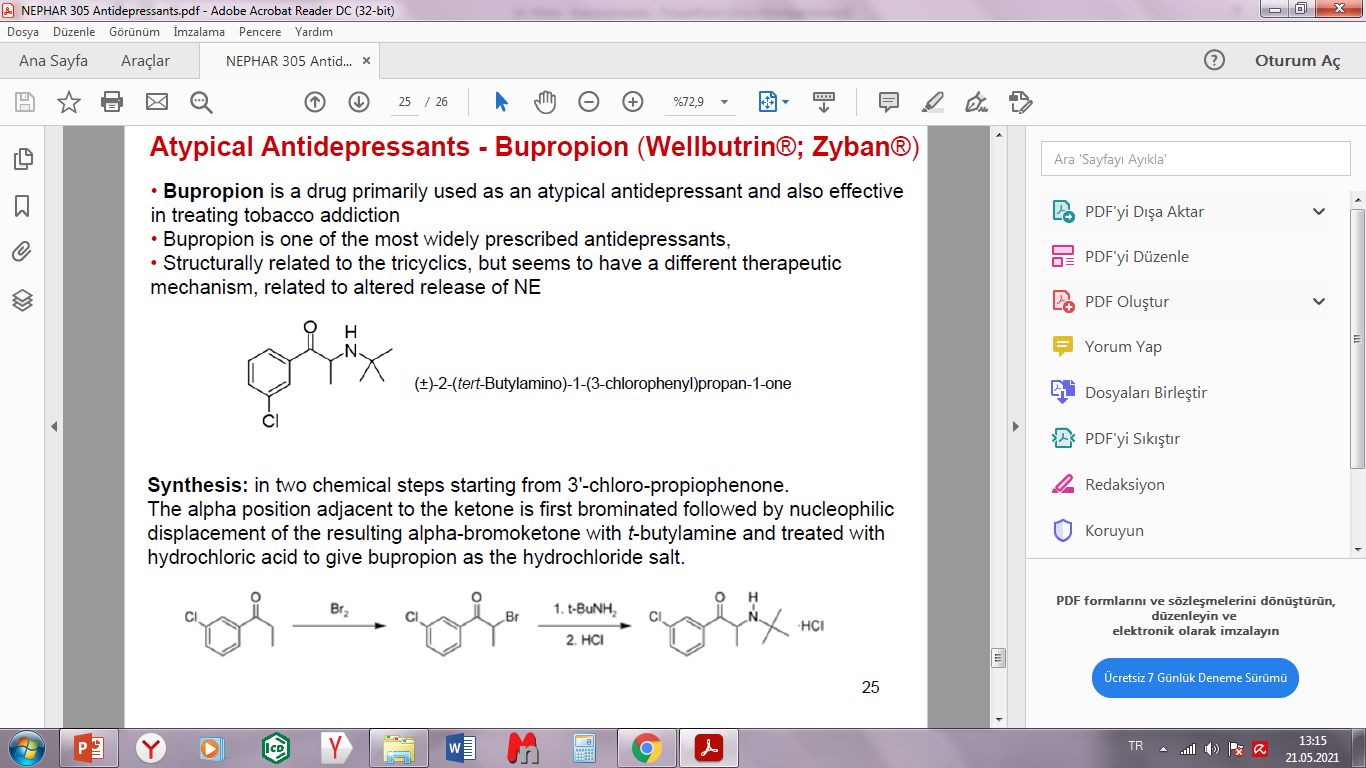 Assoc.Prof. Omer Tahir Gunkara
Biologically active compounds – 10. Lecture
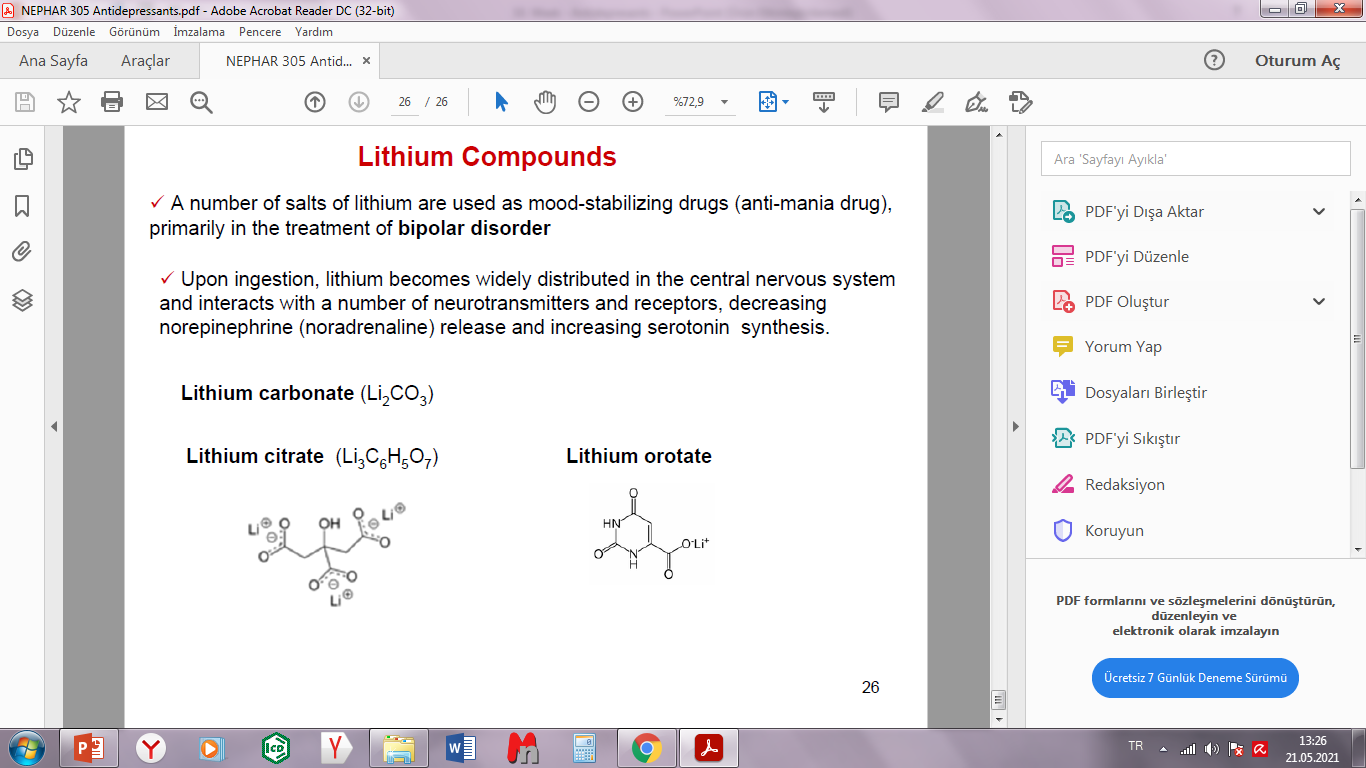 Assoc.Prof. Omer Tahir Gunkara